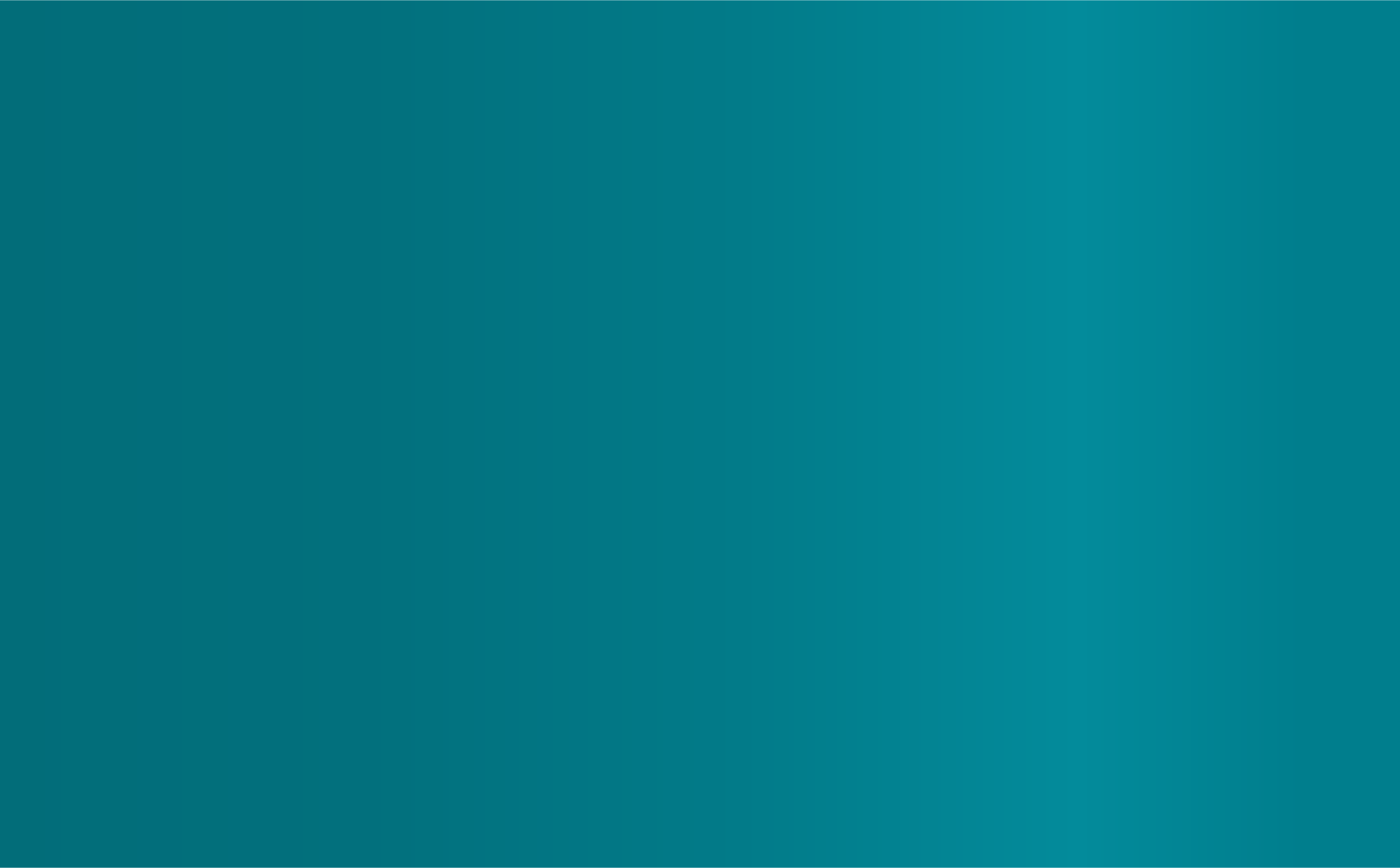 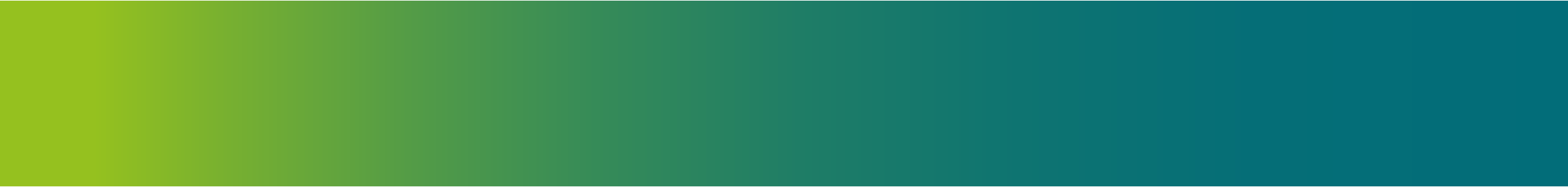 LA IMPORTANCIA DE LA RECOGIDA DE DATOS Y LA DIGITALIZACIÓN EN LA PRODUCCIÓN AGRARIA


Ignacio Atance
Servicio Estudios Cajamar
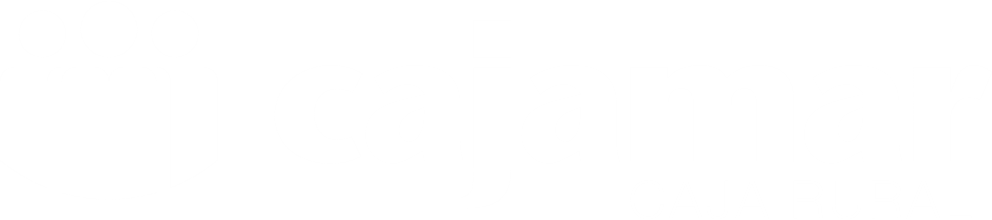 JORNADA SOBRE DIGITALIZACIÓN Y USO DE REDES DE INFORMACIÓN TÉCNICO-ECONÓMICA EN LA SOSTENIBILIDAD DE LAS EXPLOTACIONES AGRÍCOLAS Y GANADERAS
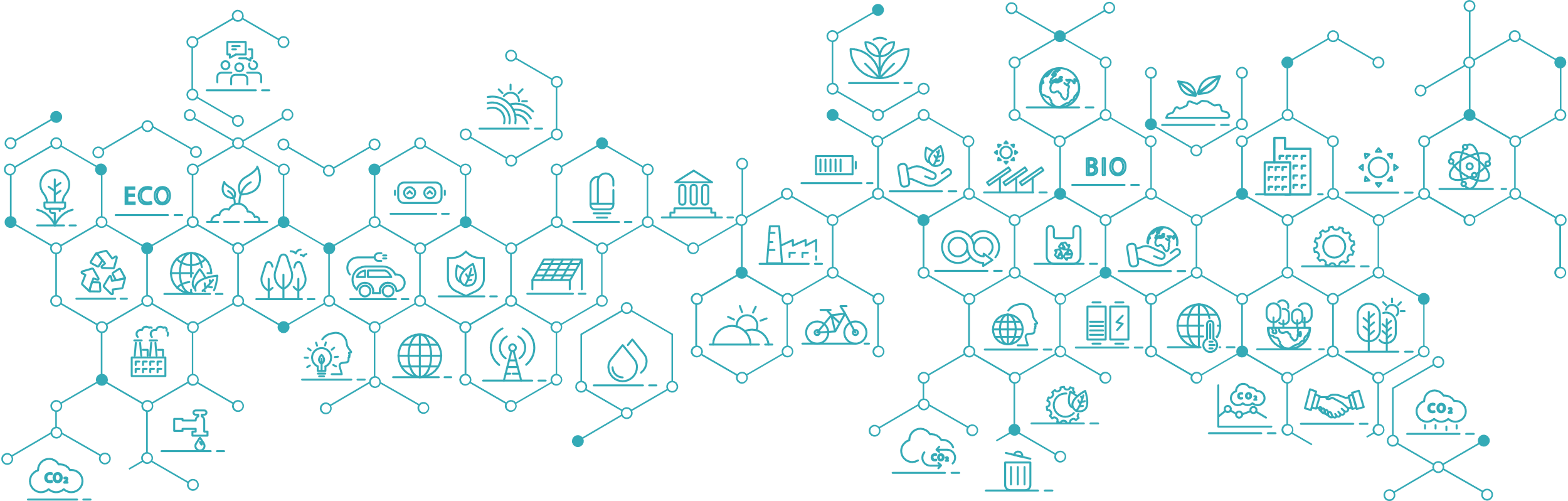 Ministerio de Agricultura, Pesca y Alimentación. 
18 Septiembre 2024
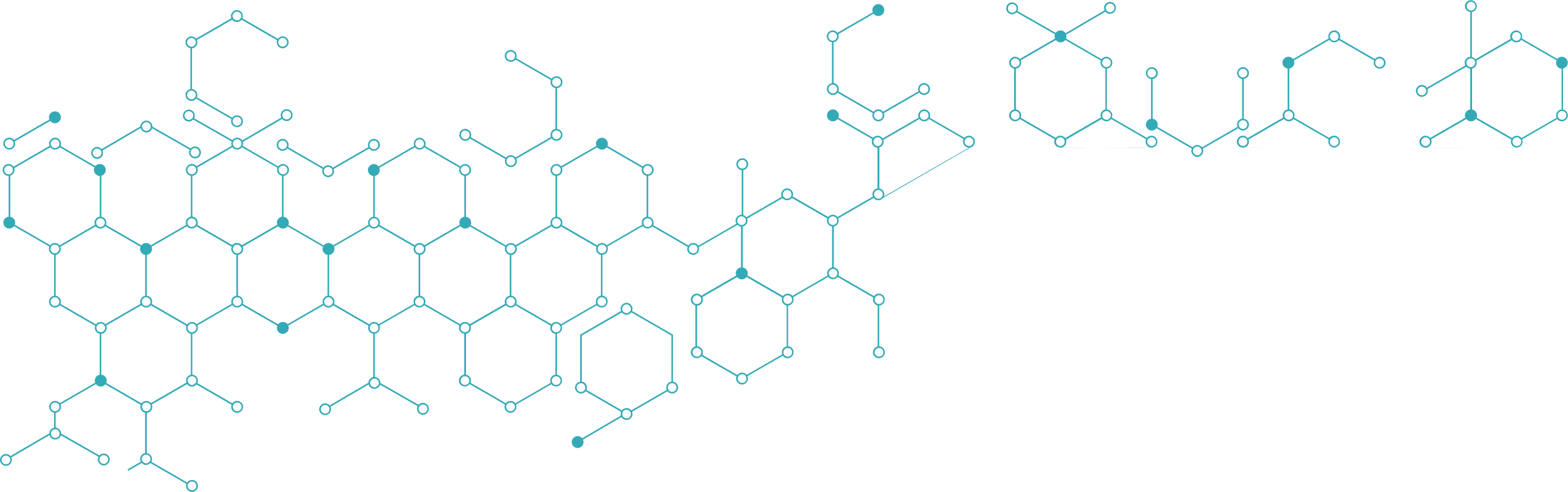 GESTIÓN DEL ÉXITO 
PARA LAS EMPRESAS AGROALIMENTARIAS
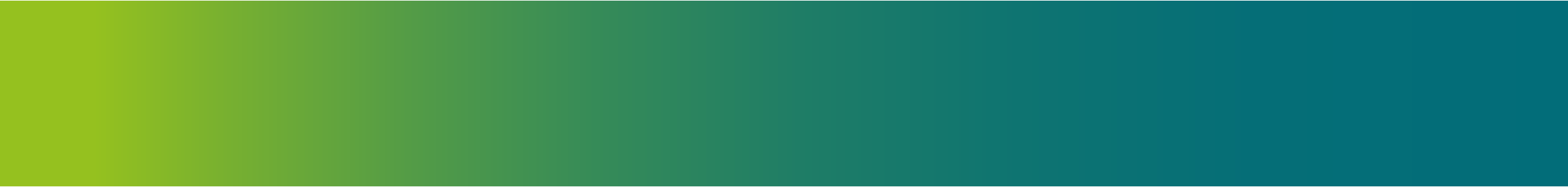 Cajamar Caja Rural: principal institución financiera cooperativa de España con una fuerte especialización en el sector agroalimentario
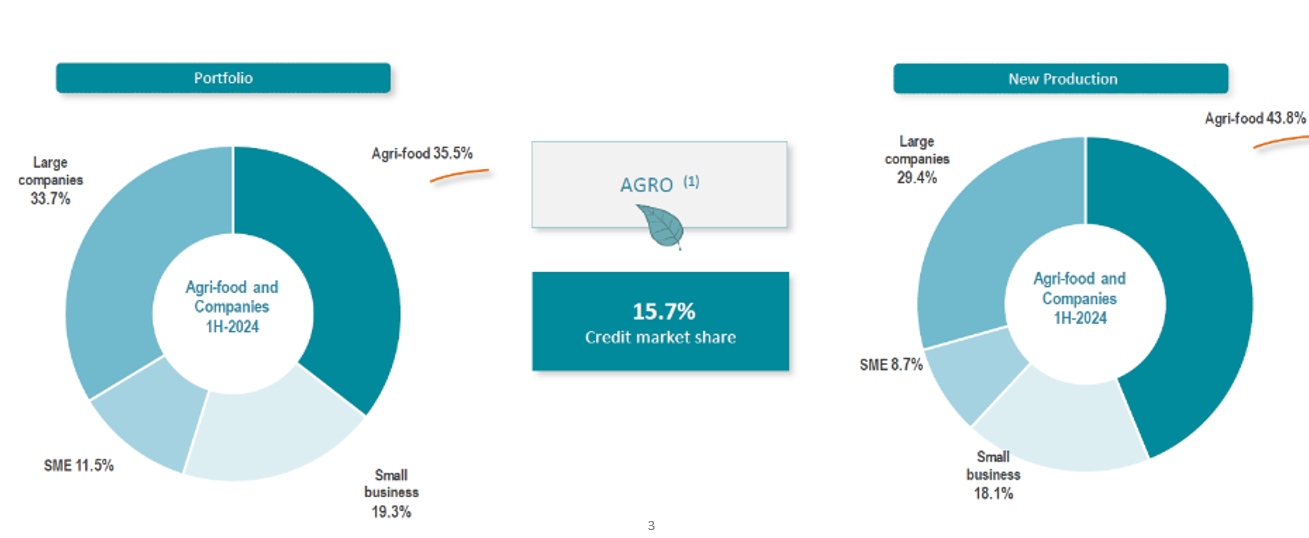 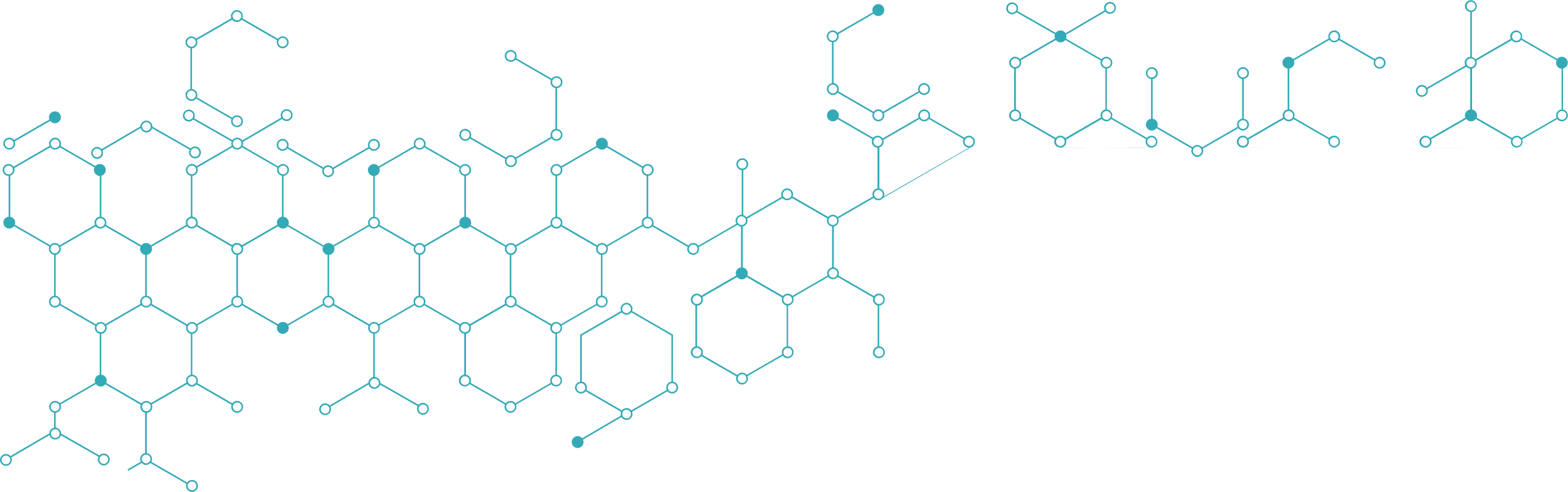 GESTIÓN DEL ÉXITO 
PARA LAS EMPRESAS AGROALIMENTARIAS
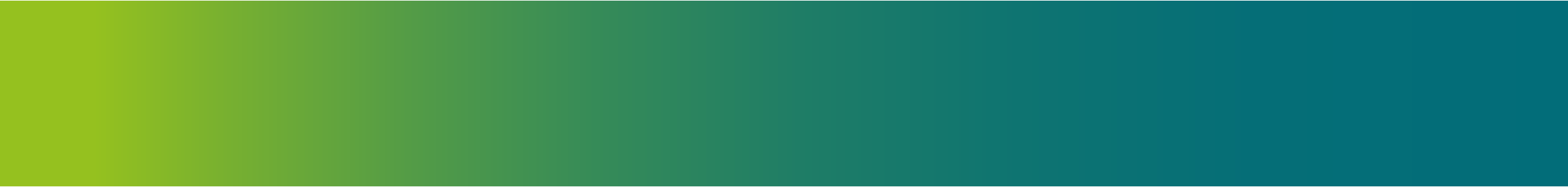 Que trata de apoyar al sector agroalimentario no sólo financieramente, sino mediante un ecosistema de conocimiento
Servicio de Estudios
Estaciones experimentales
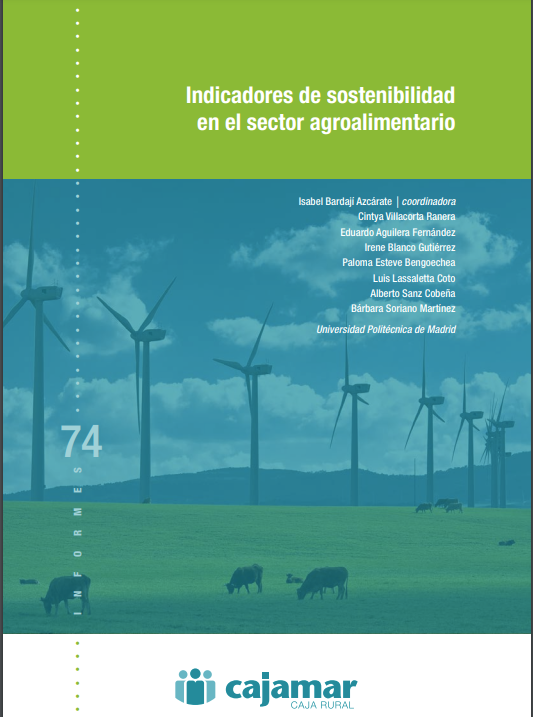 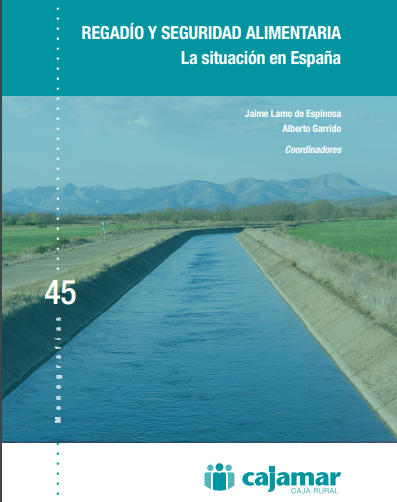 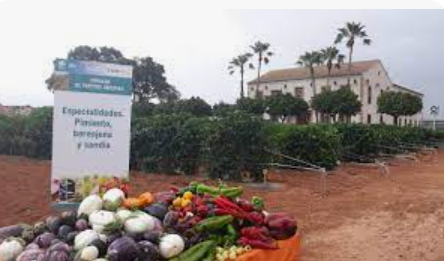 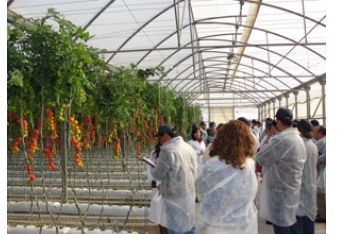 Las Palmerillas
Paiporta
Incubadora de empresas
Herramientas digitales
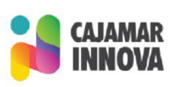 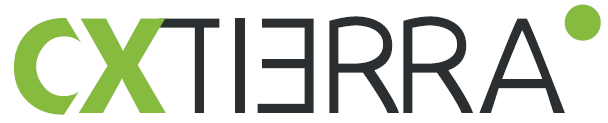 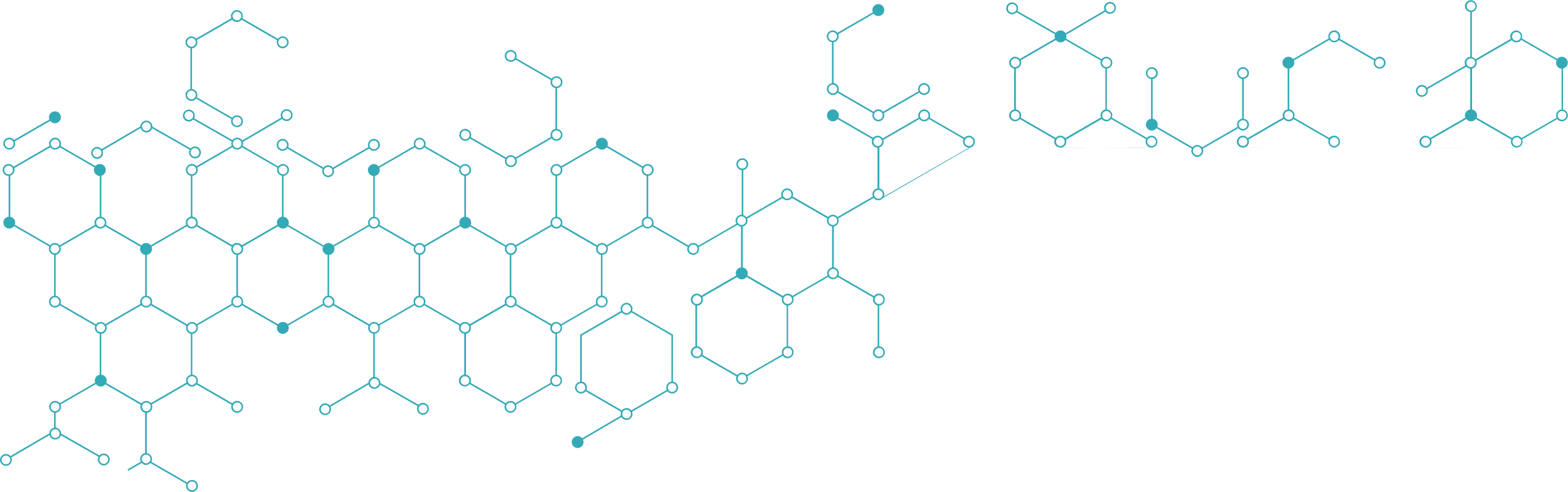 GESTIÓN DEL ÉXITO 
PARA LAS EMPRESAS AGROALIMENTARIAS
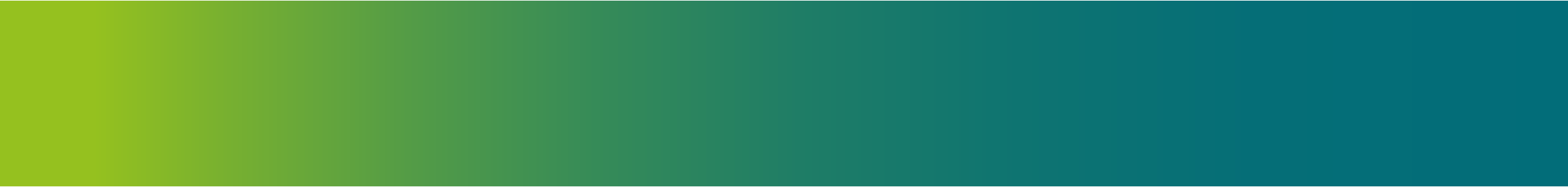 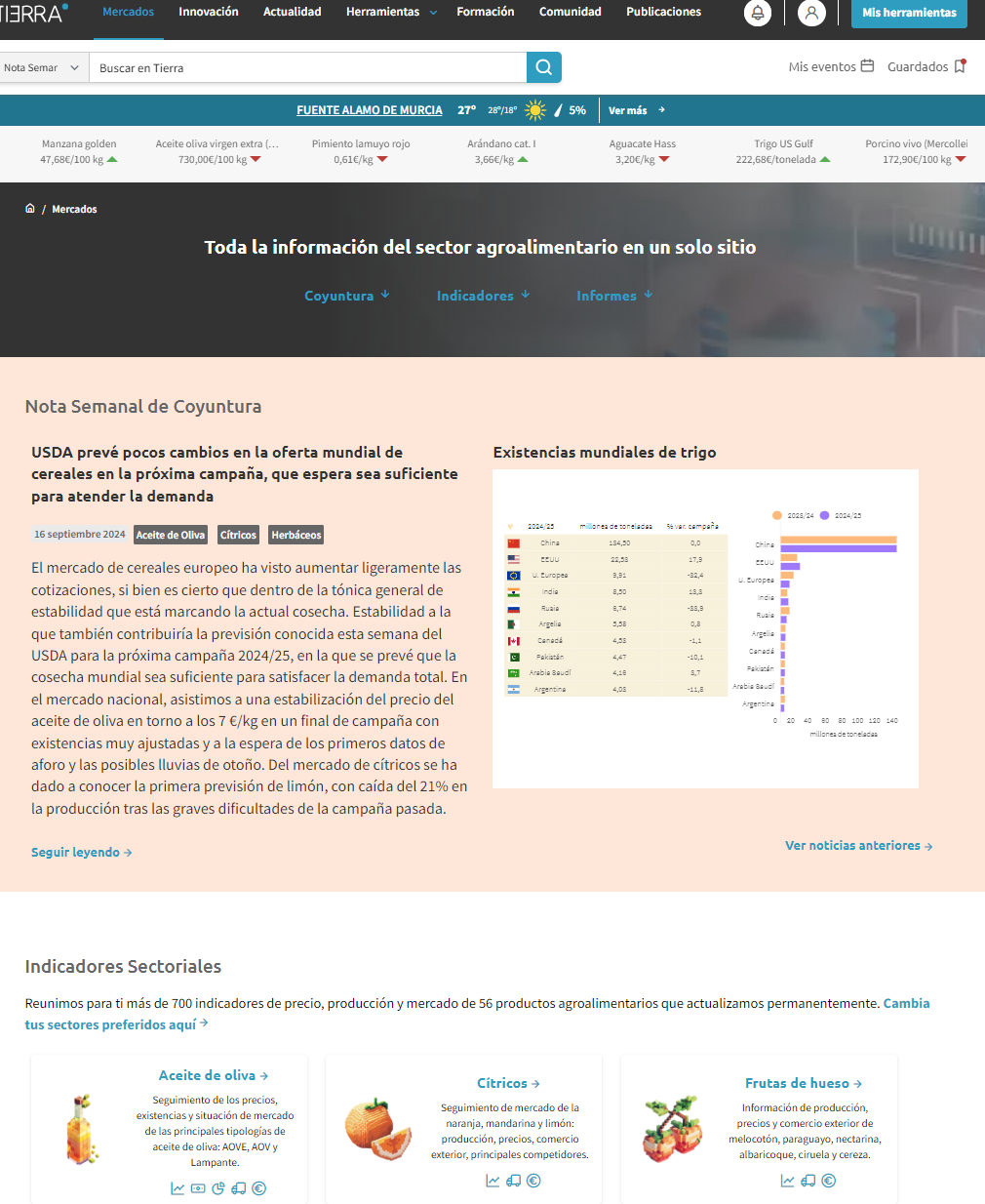 Un ecosistema completamente abierto que se apoya en la existencia de datos de calidad
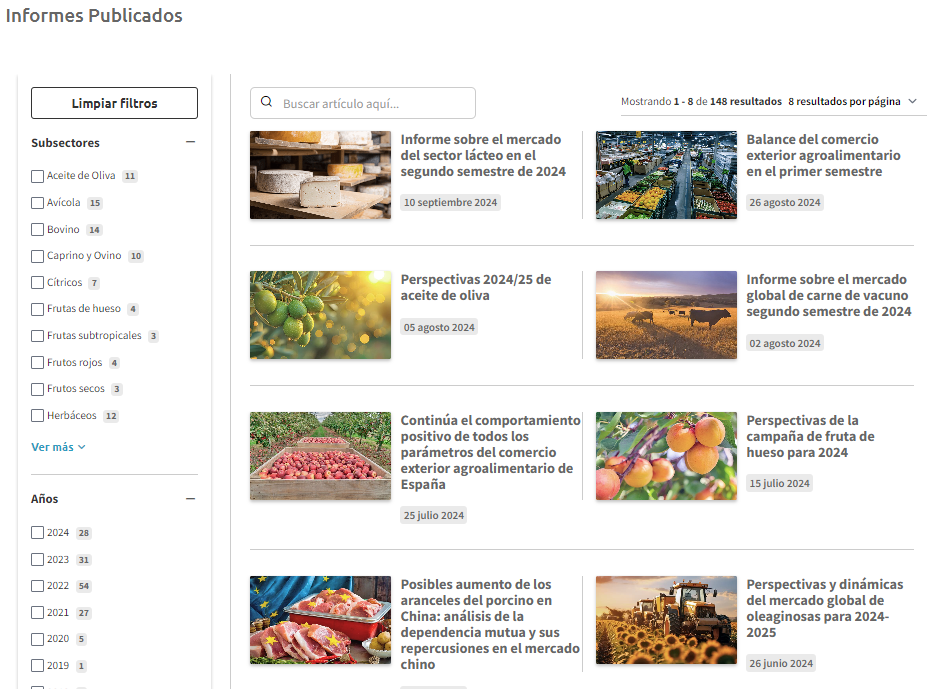 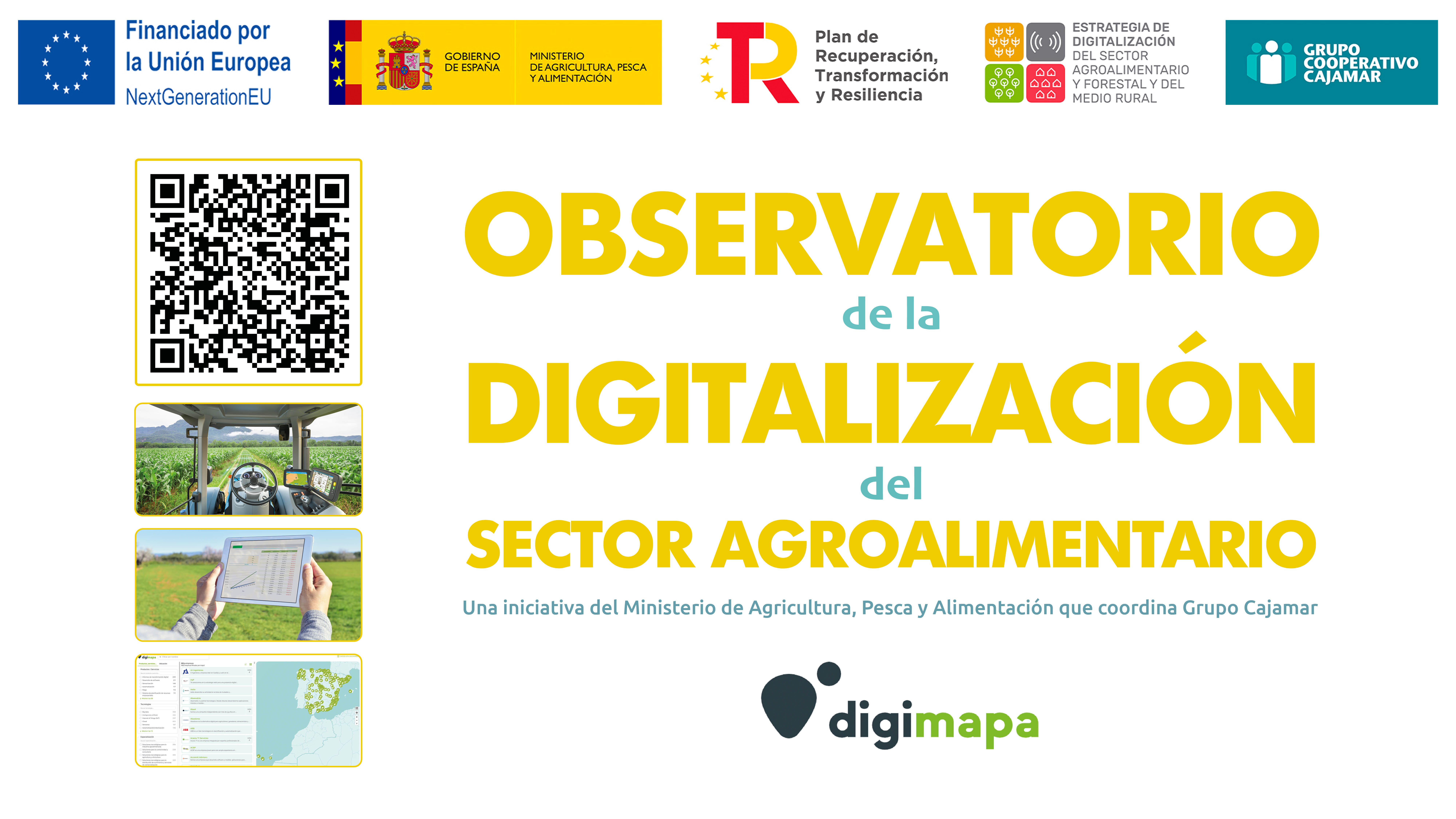 Misión: centro de referencia para el análisis y seguimiento de la digitalización del sector agroalimentario
Inés Isabel de la Moneda
Alejandro Blaas Nacle
Manuel Lainez Andrés
Francisco José Castillo Díaz
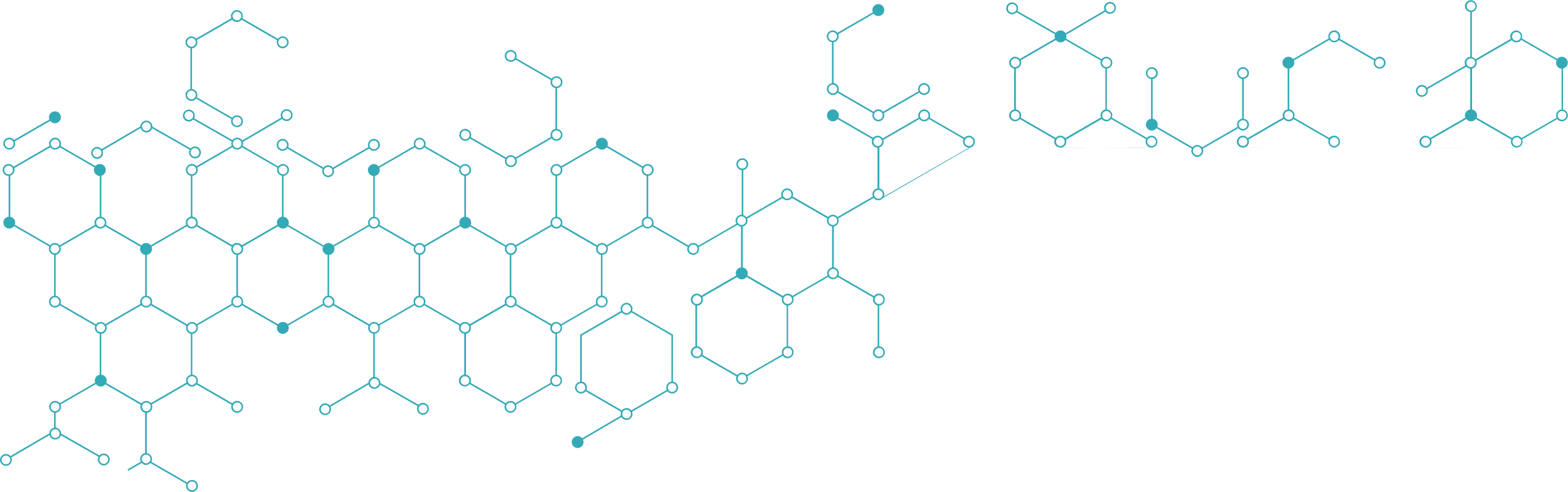 GESTIÓN DEL ÉXITO 
PARA LAS EMPRESAS AGROALIMENTARIAS
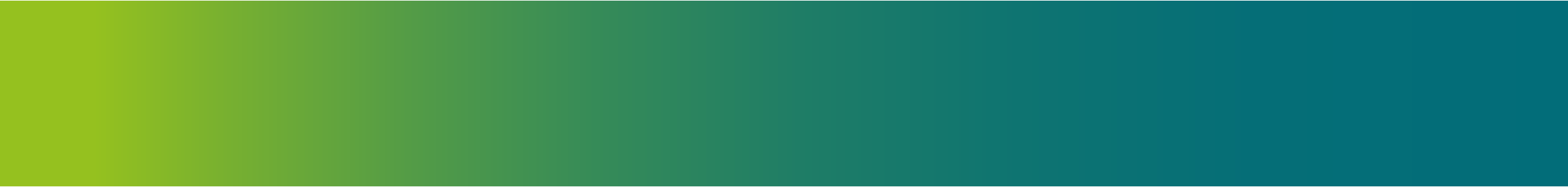 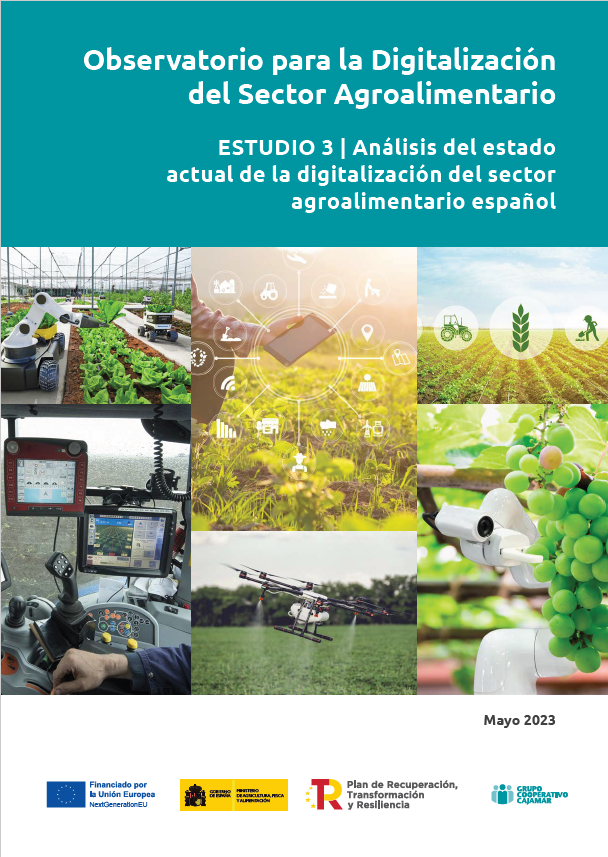 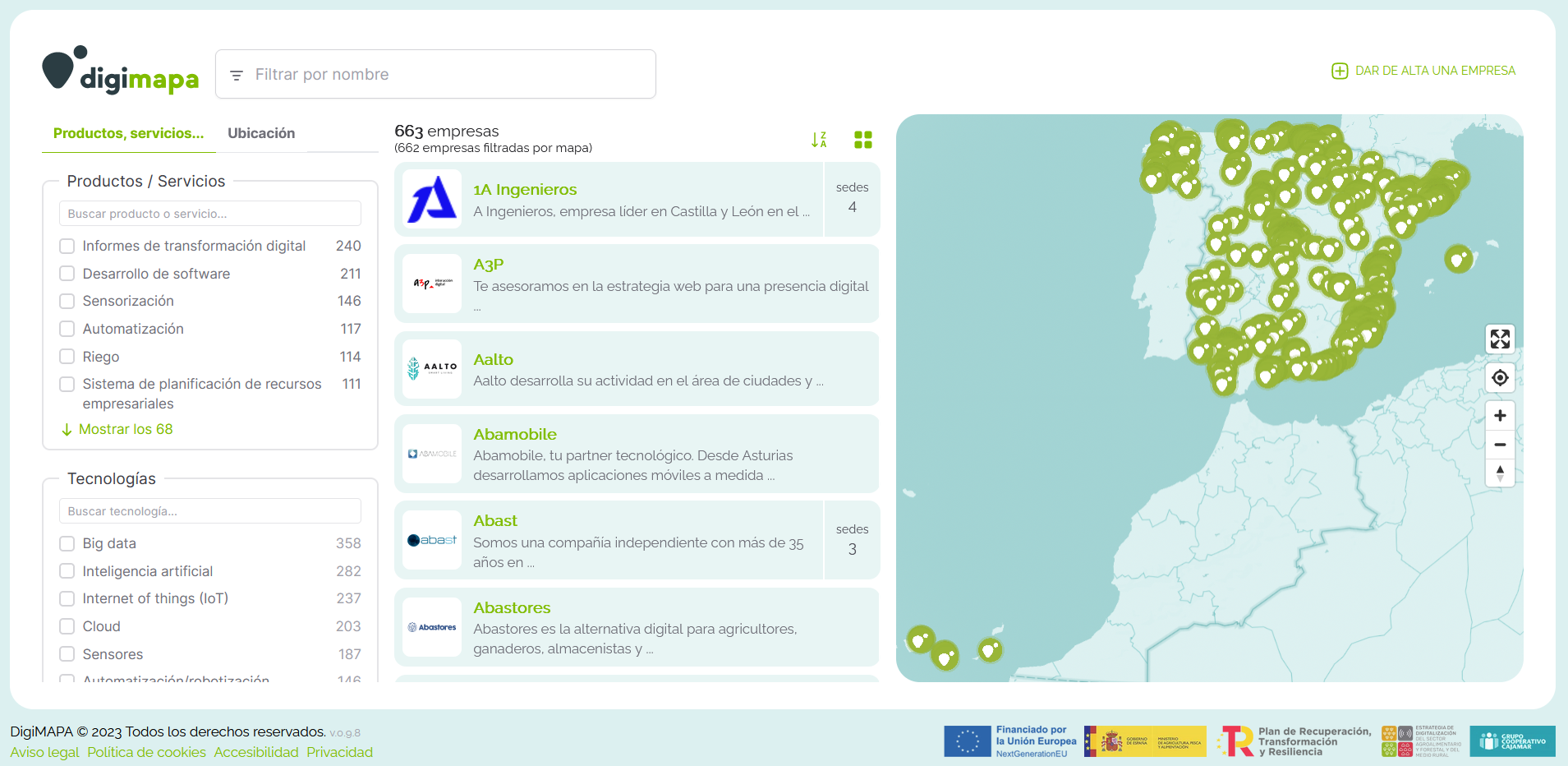 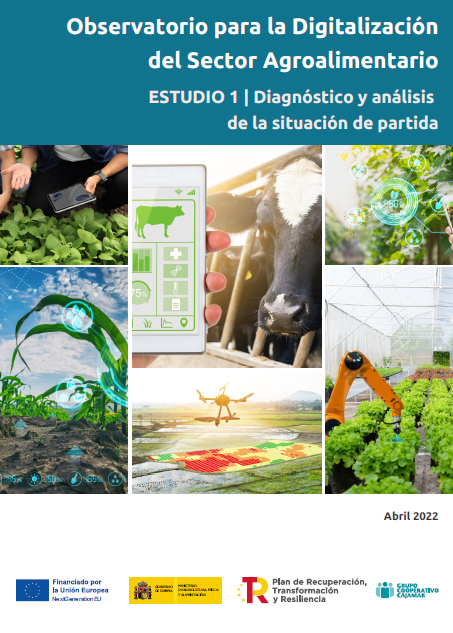 DigiMAPA
Diagnóstico inicial
Implantación tecnologías
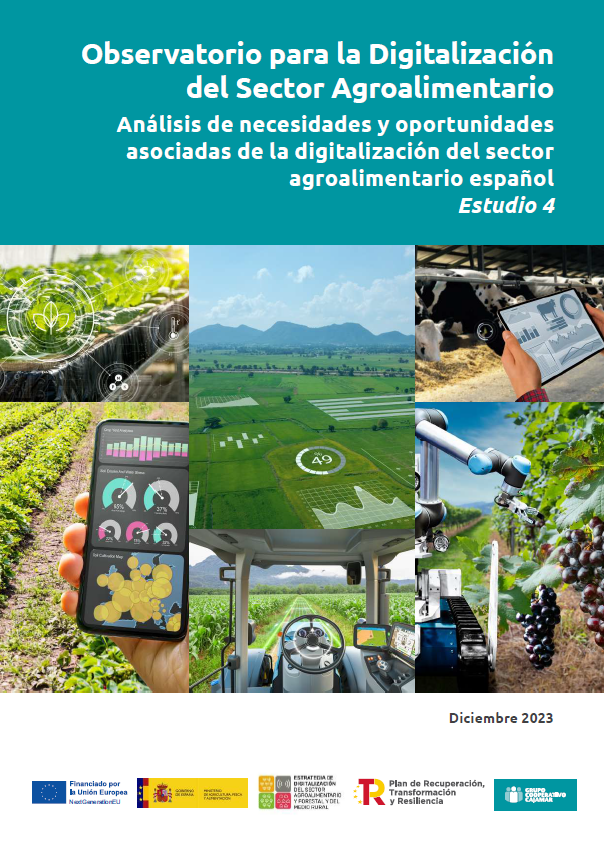 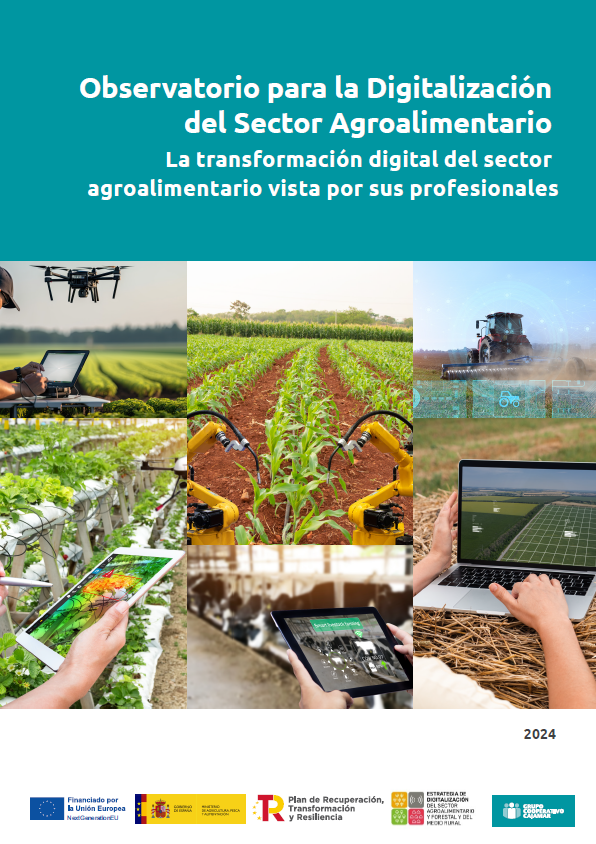 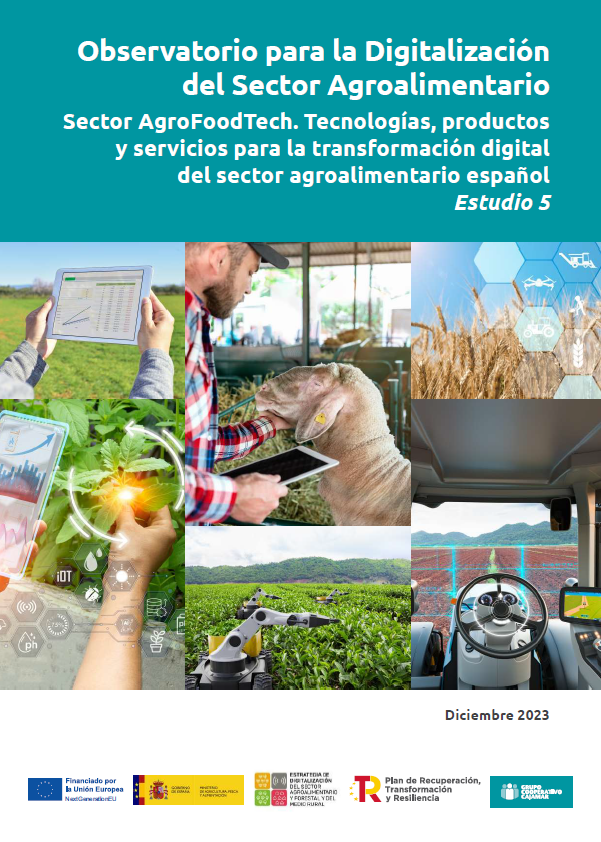 Opinión sobre digitalización
Análisis Agrifood Tech
Análisis de necesidades
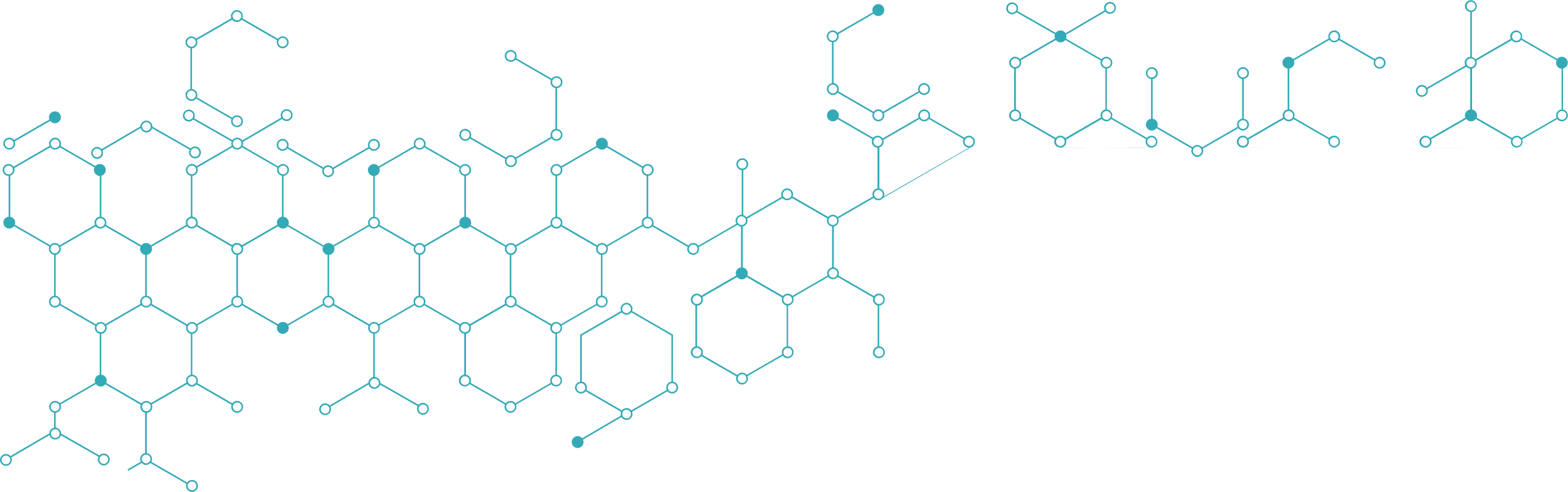 GESTIÓN DEL ÉXITO 
PARA LAS EMPRESAS AGROALIMENTARIAS
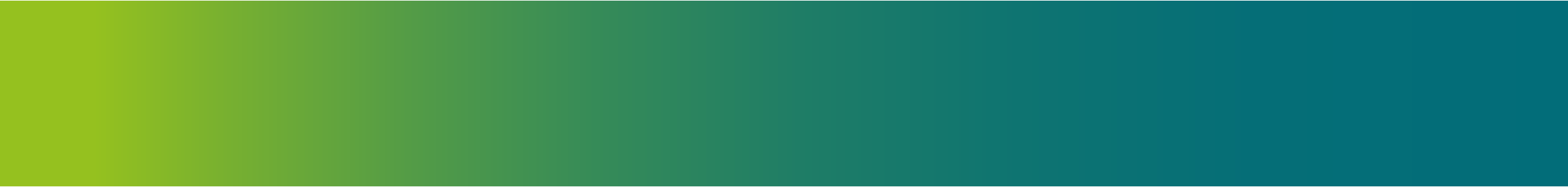 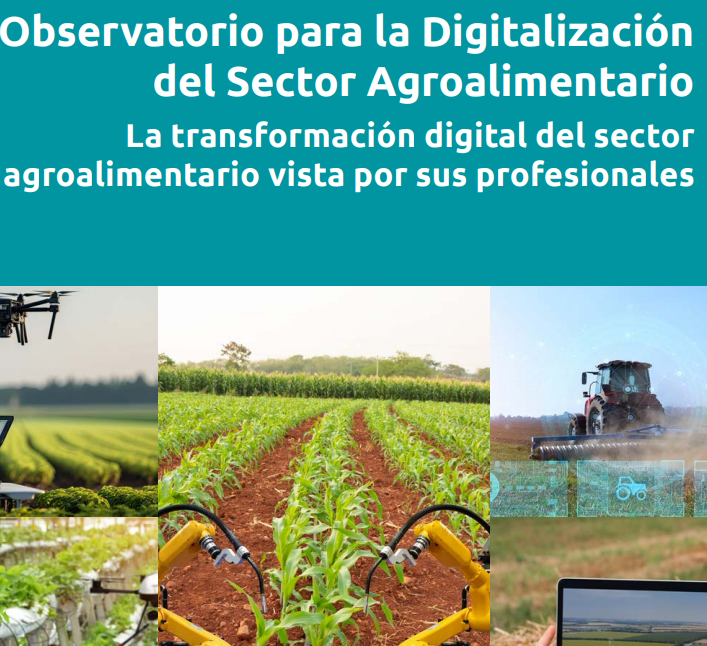 Enlace al informe
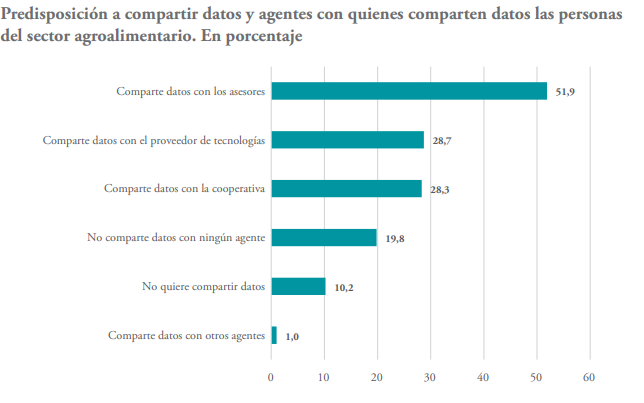 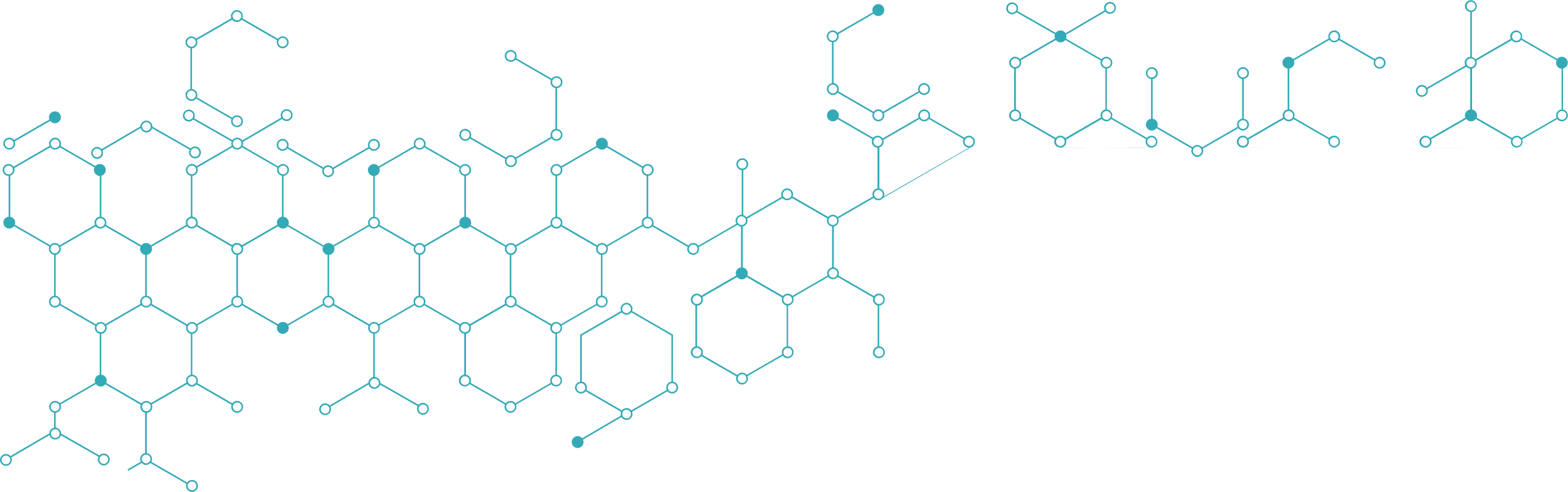 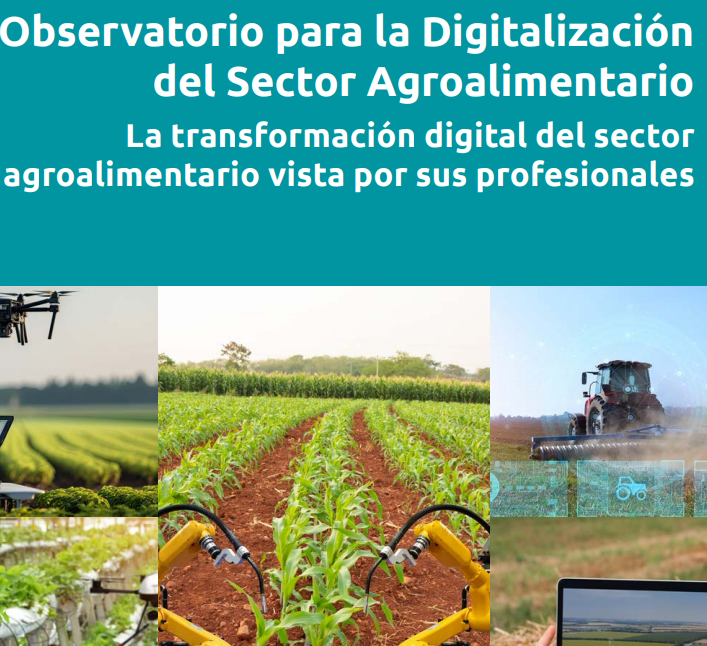 GESTIÓN DEL ÉXITO 
PARA LAS EMPRESAS AGROALIMENTARIAS
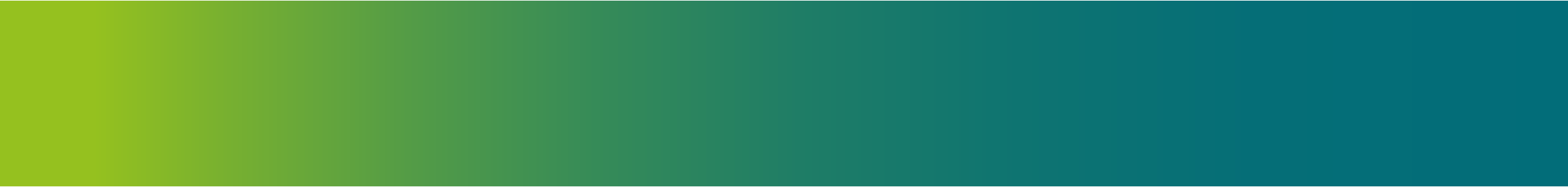 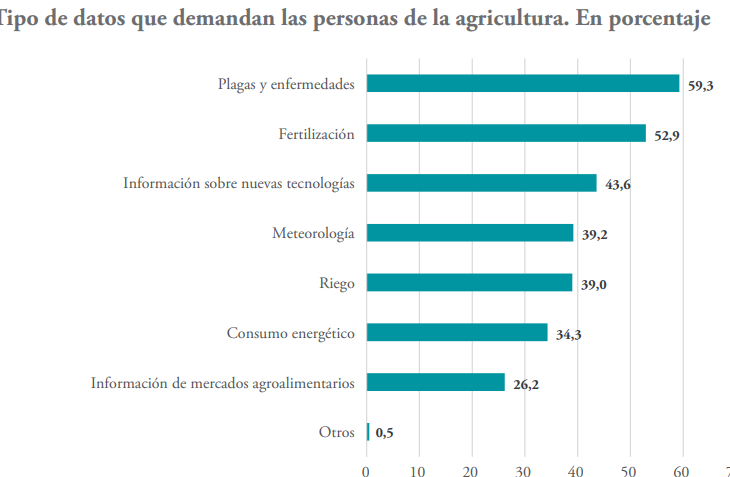 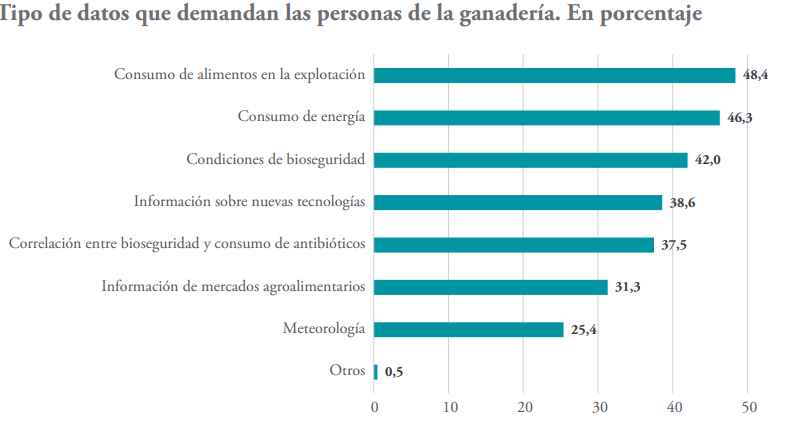 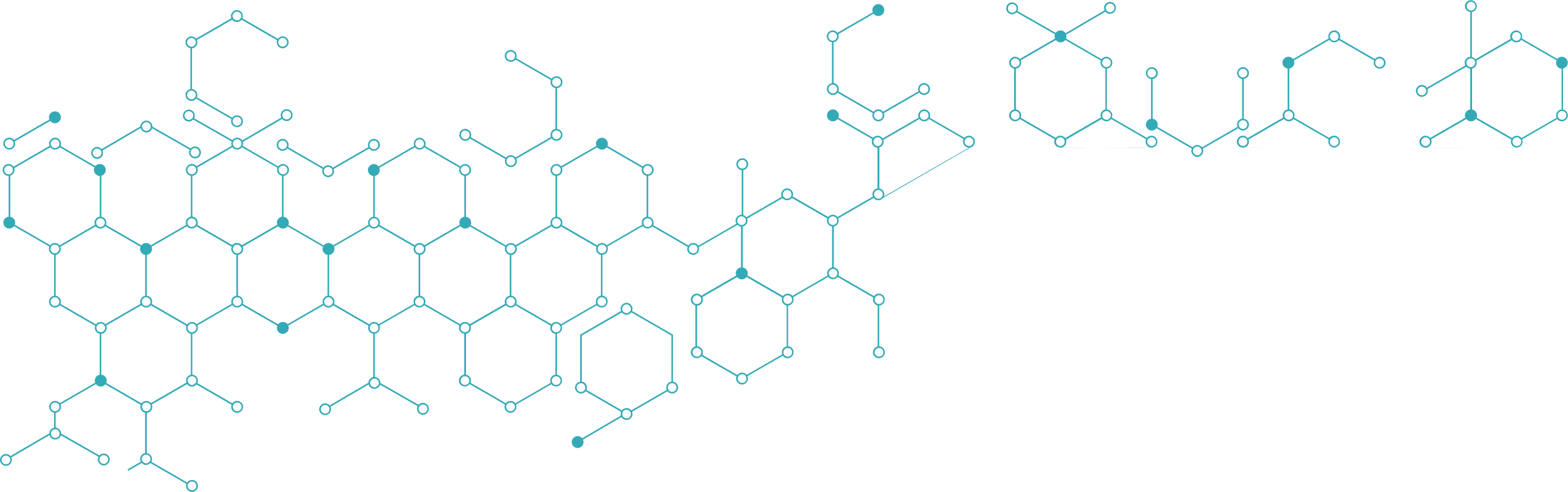 GESTIÓN DEL ÉXITO 
PARA LAS EMPRESAS AGROALIMENTARIAS
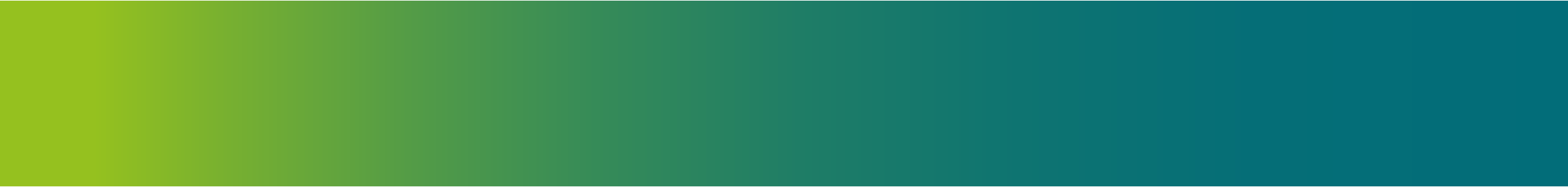 Los datos y su análisis como cimientos de un sector estratégico que mira al futuro
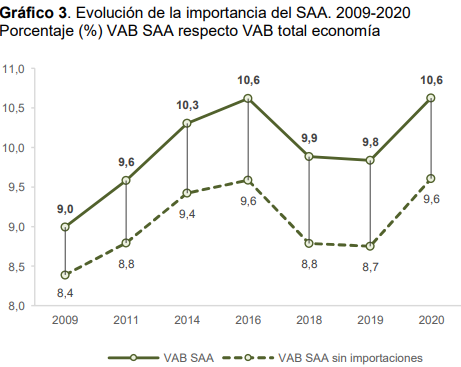 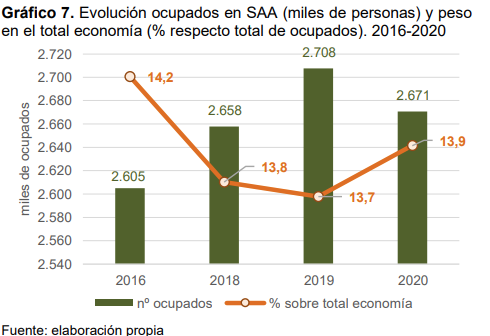 MAPA, SGACE, Contribución del sistema agroalimentario a la economía española. 2020
[Speaker Notes: A los factores clásicos que hacían descender este ratio (aumenta la población y desciende la superficie por procesos de urbanización) se han añadido nuevos factores: paso de usos agrarios a energéticos; reconversión de usos agrarios hacia no productivos (renaturalización, biodiversidad)]
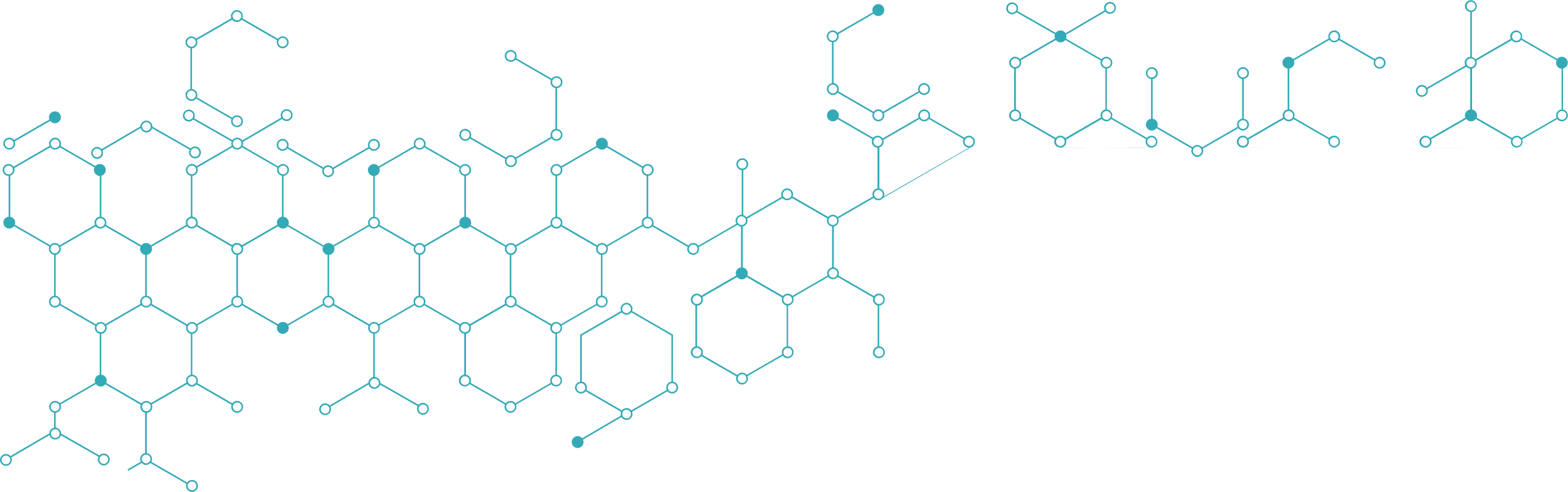 GESTIÓN DEL ÉXITO 
PARA LAS EMPRESAS AGROALIMENTARIAS
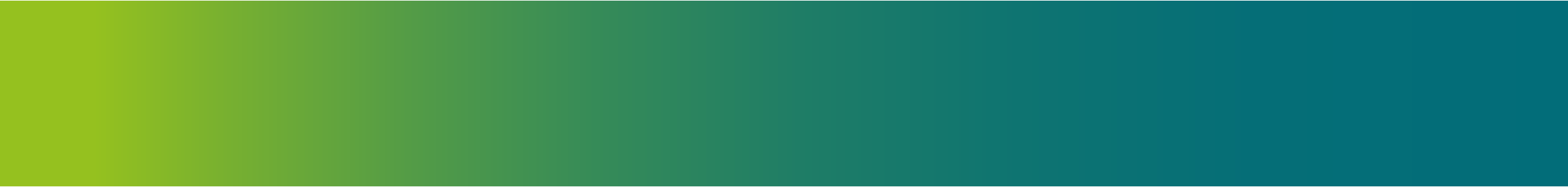 Los datos y su análisis como cimientos de un sector estratégico que mira al futuro
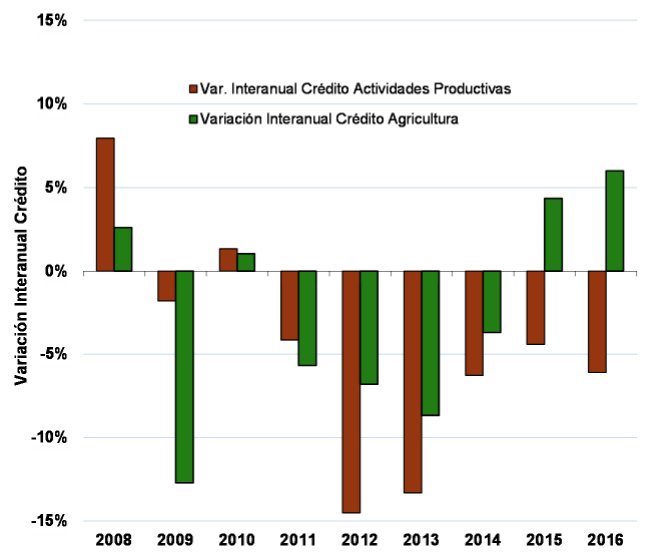 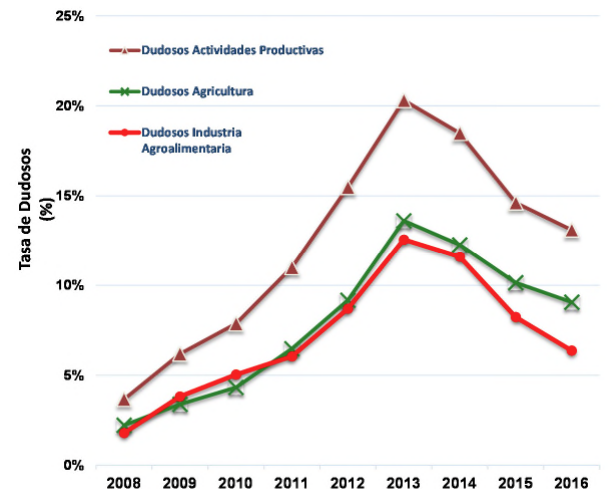 MAPA, SGACE, Informes sobre financiación agraria y pesquera en España
[Speaker Notes: A los factores clásicos que hacían descender este ratio (aumenta la población y desciende la superficie por procesos de urbanización) se han añadido nuevos factores: paso de usos agrarios a energéticos; reconversión de usos agrarios hacia no productivos (renaturalización, biodiversidad)]
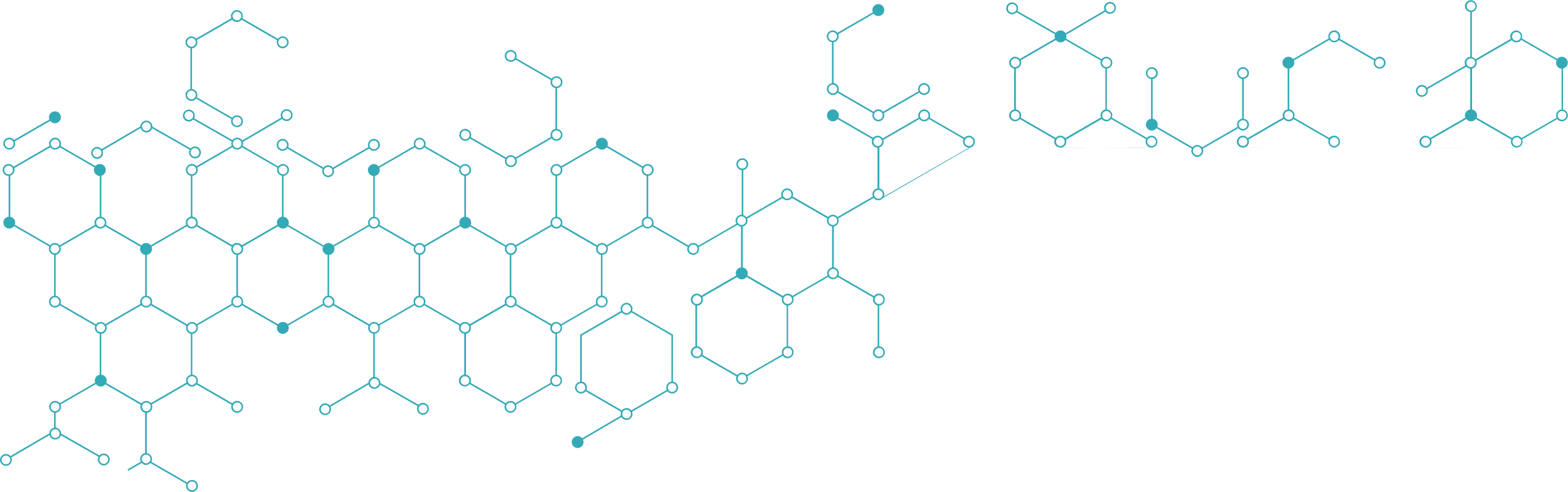 GESTIÓN DEL ÉXITO 
PARA LAS EMPRESAS AGROALIMENTARIAS
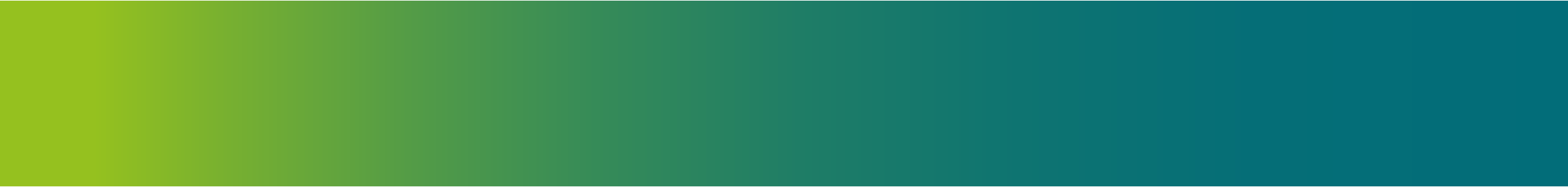 Los datos y su análisis como cimientos de un sector estratégico que mira al futuro
La Superficie de Regadío aporta el 65% del valor de la producción vegetal española, el 56% del volumen productivo, ocupando el 23% de la superficie cultivada
VALOR ECONÓMICO
2004-2018: volumen de agua en regadío descendió un 13% (2.313 hm3), valor de la producción vegetal +35%, => incremento eficiencia económica uso del agua en el regadío >50%.
INCREMENTO EFICIENCIA
Desde 2004: superficie regadío ha aumentado en más de medio millón de hectáreas (de 3,3 a 3,8 M ha en 2021, con descenso más reciente a 3,7 M ha): el cambio en los sistemas de riego, los cultivos regados y las dosis empleadas ha permitido este incremento en la superficie pese al ahorro del volumen
MAS SUPERFICIE CON MENOS AGUA
Varias fuentes. Importancia y evolución del uso del agua en la agricultura española
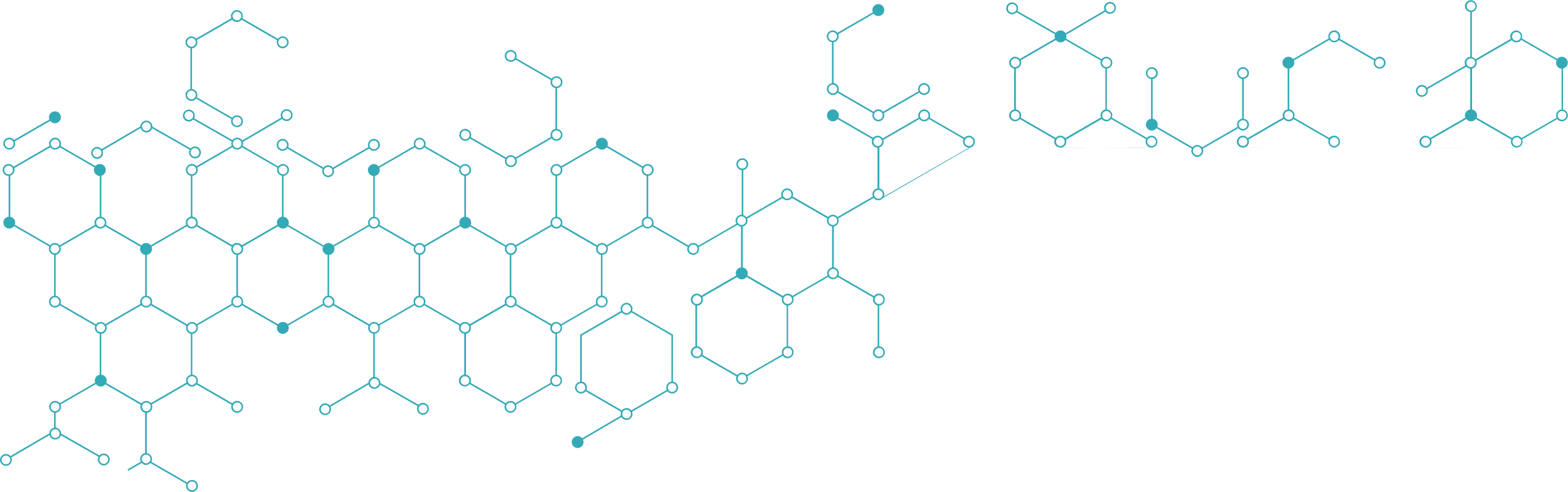 GESTIÓN DEL ÉXITO 
PARA LAS EMPRESAS AGROALIMENTARIAS
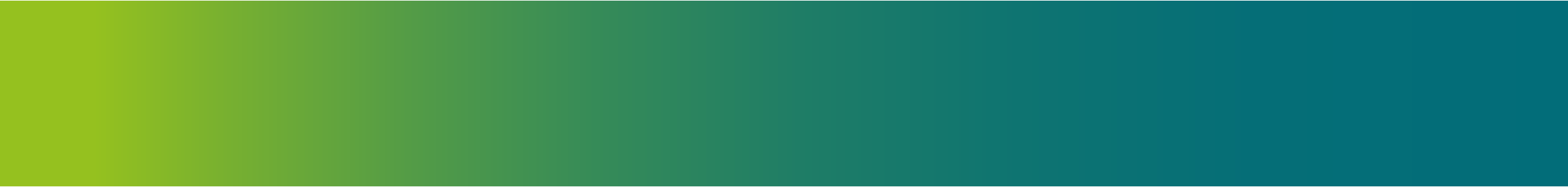 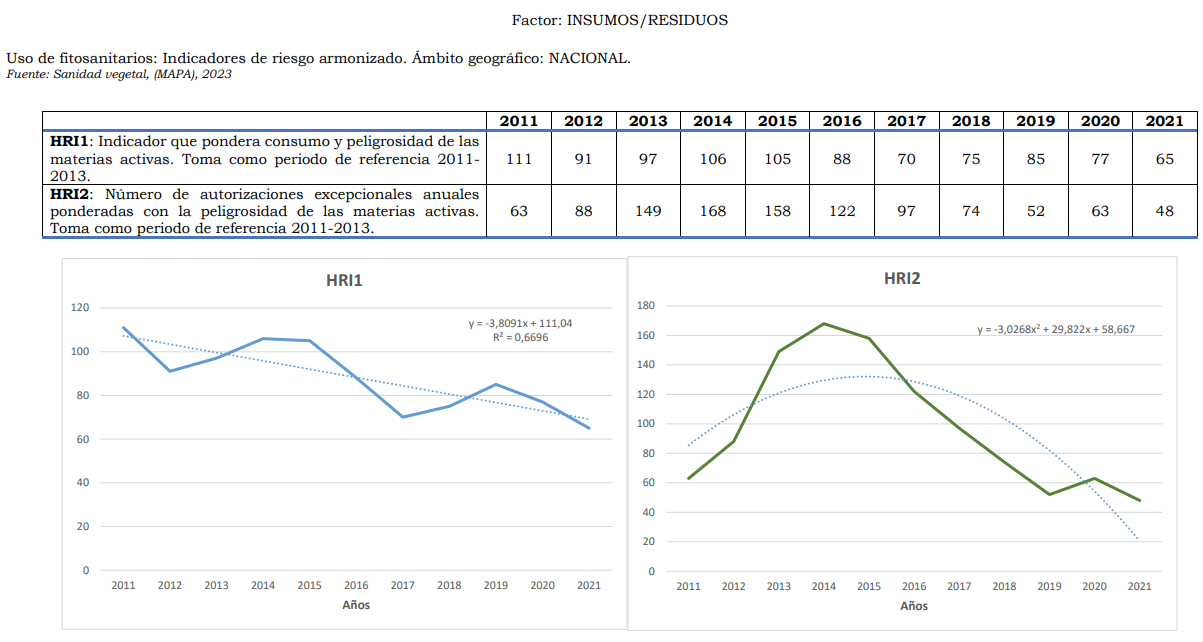 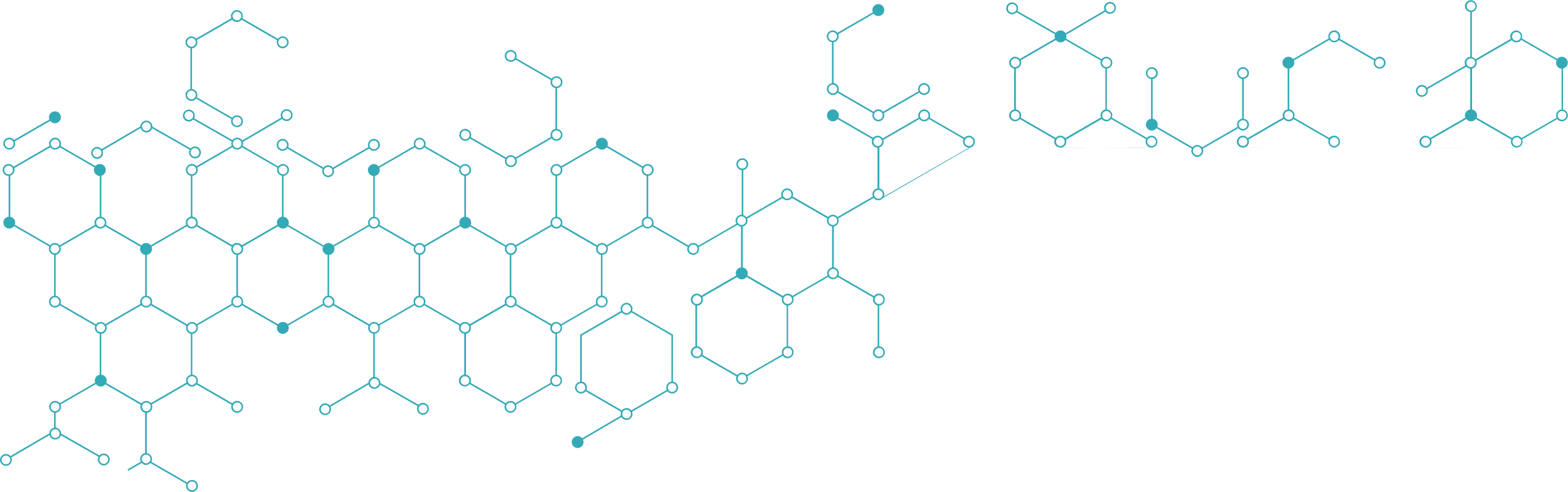 GESTIÓN DEL ÉXITO 
PARA LAS EMPRESAS AGROALIMENTARIAS
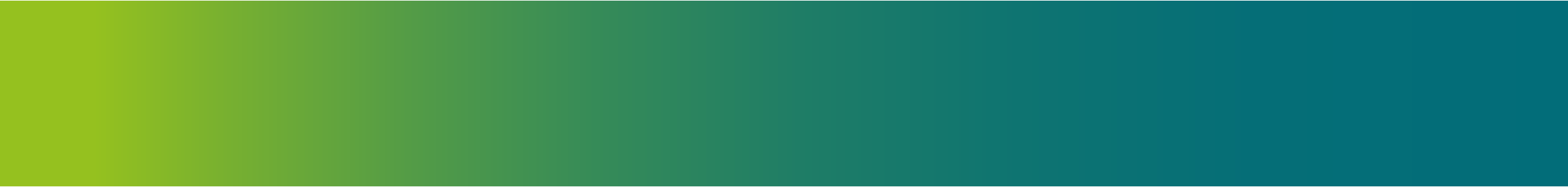 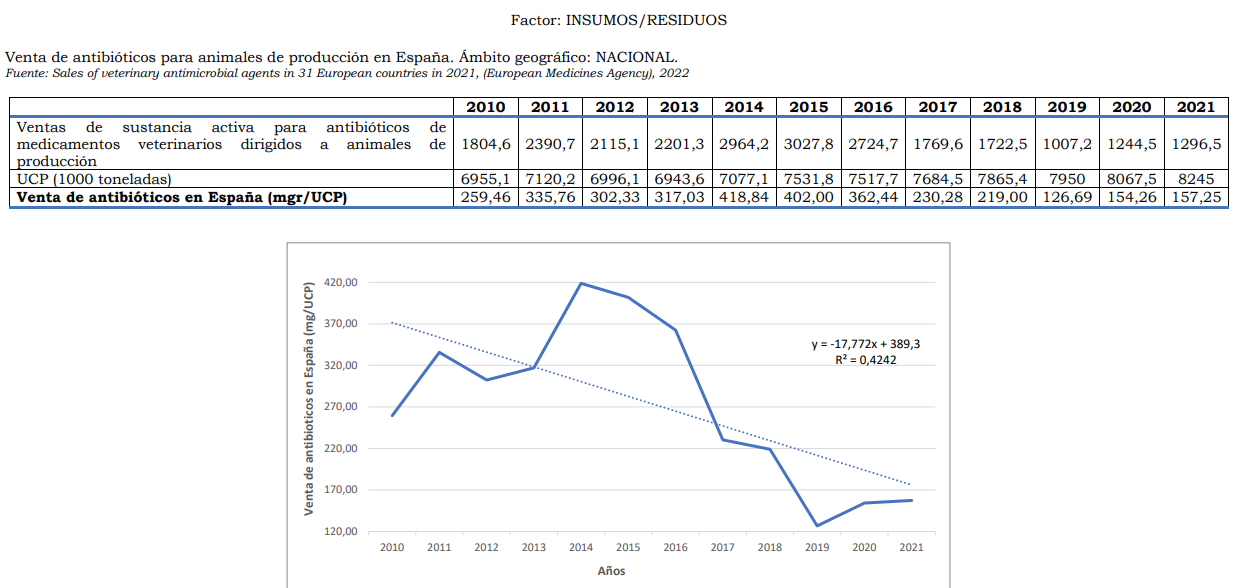 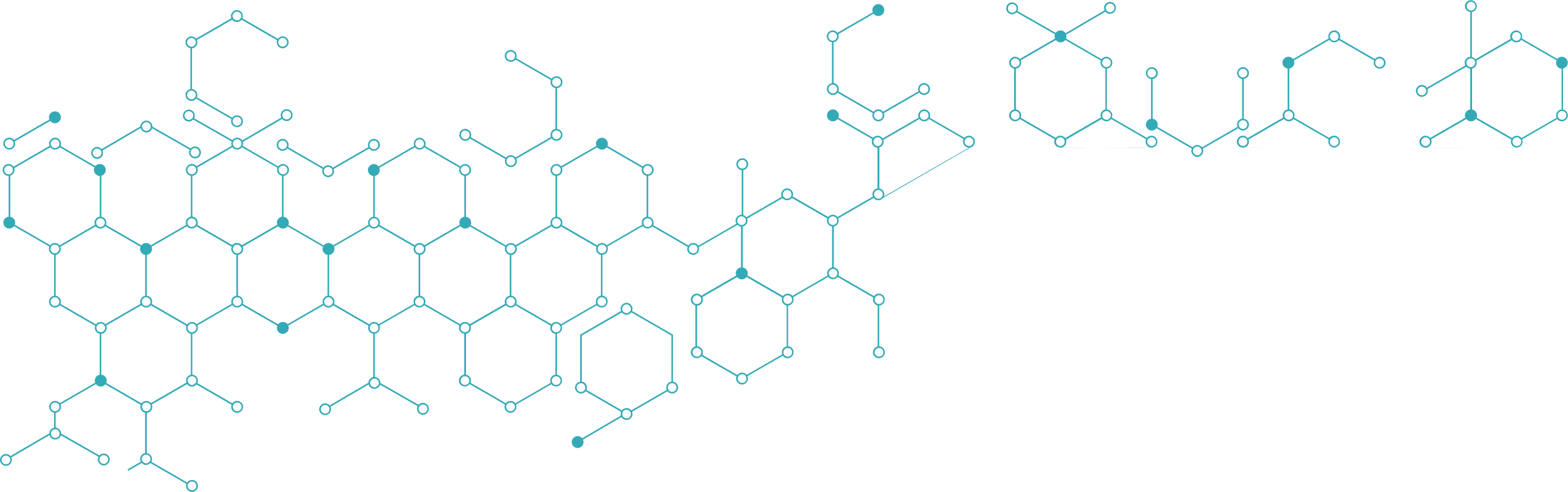 GESTIÓN DEL ÉXITO 
PARA LAS EMPRESAS AGROALIMENTARIAS
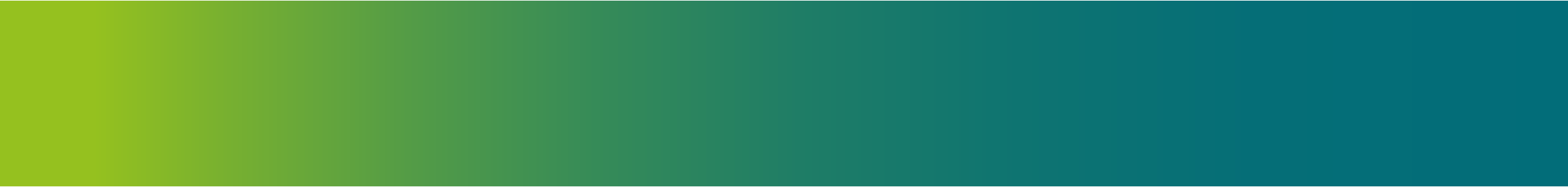 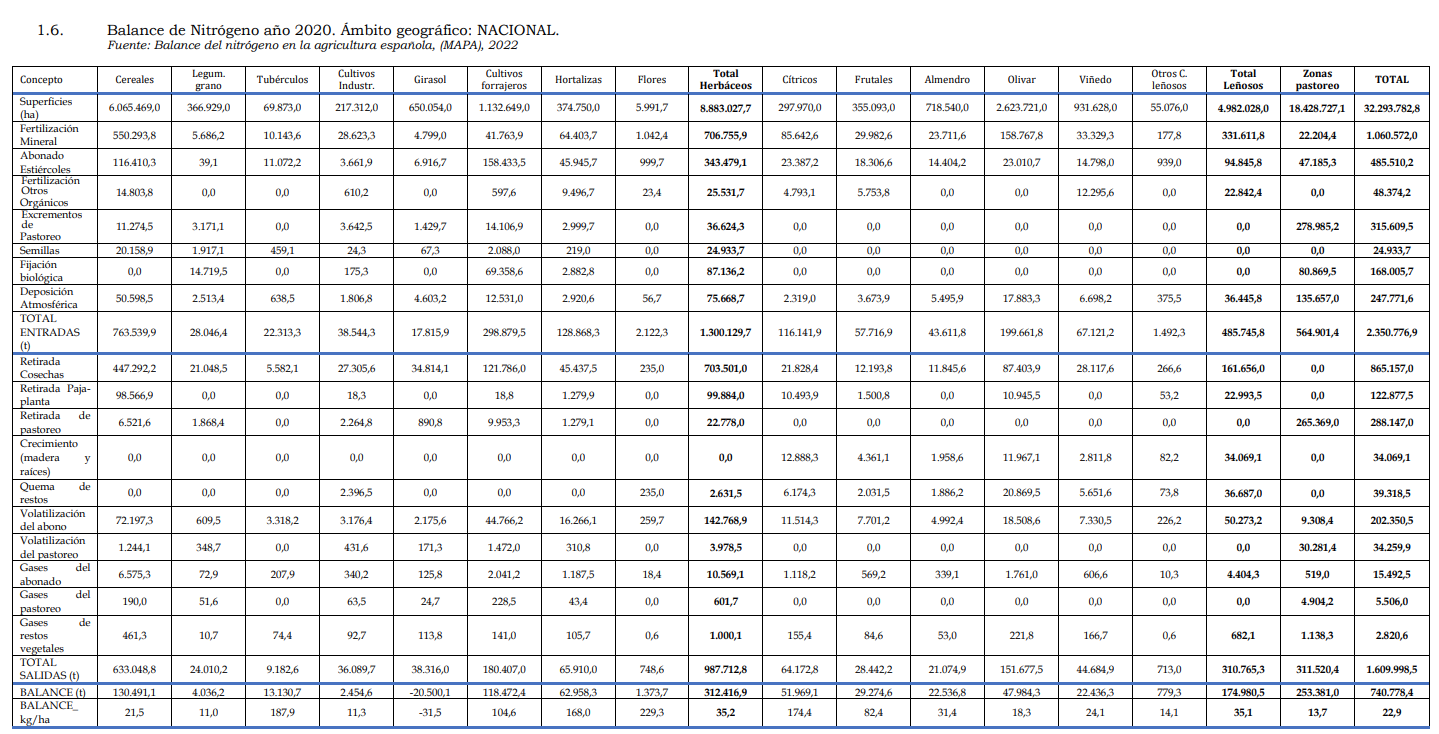 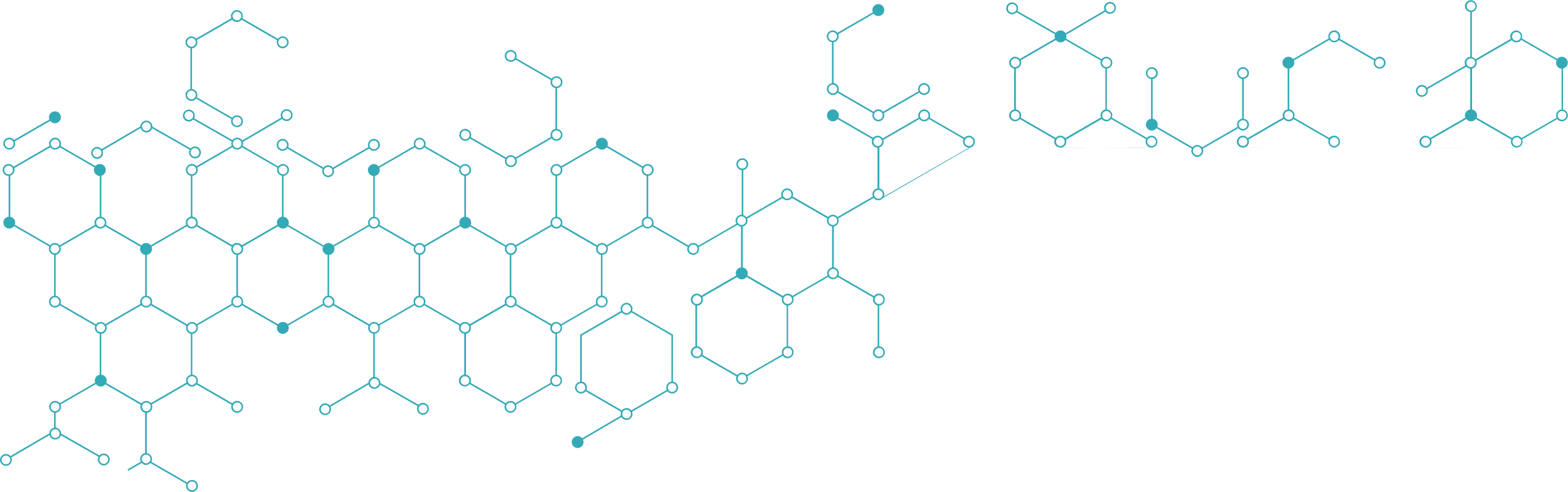 GESTIÓN DEL ÉXITO 
PARA LAS EMPRESAS AGROALIMENTARIAS
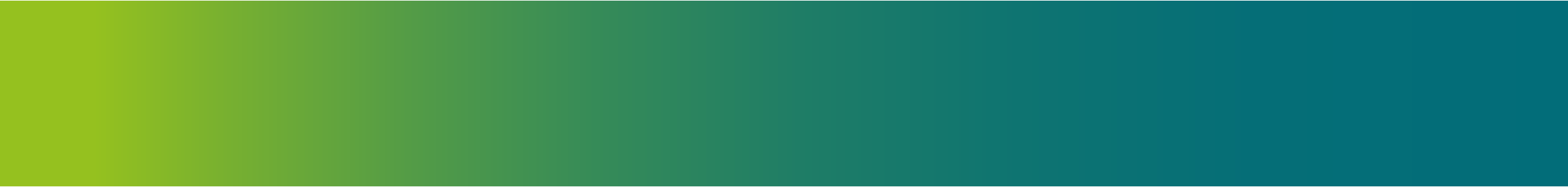 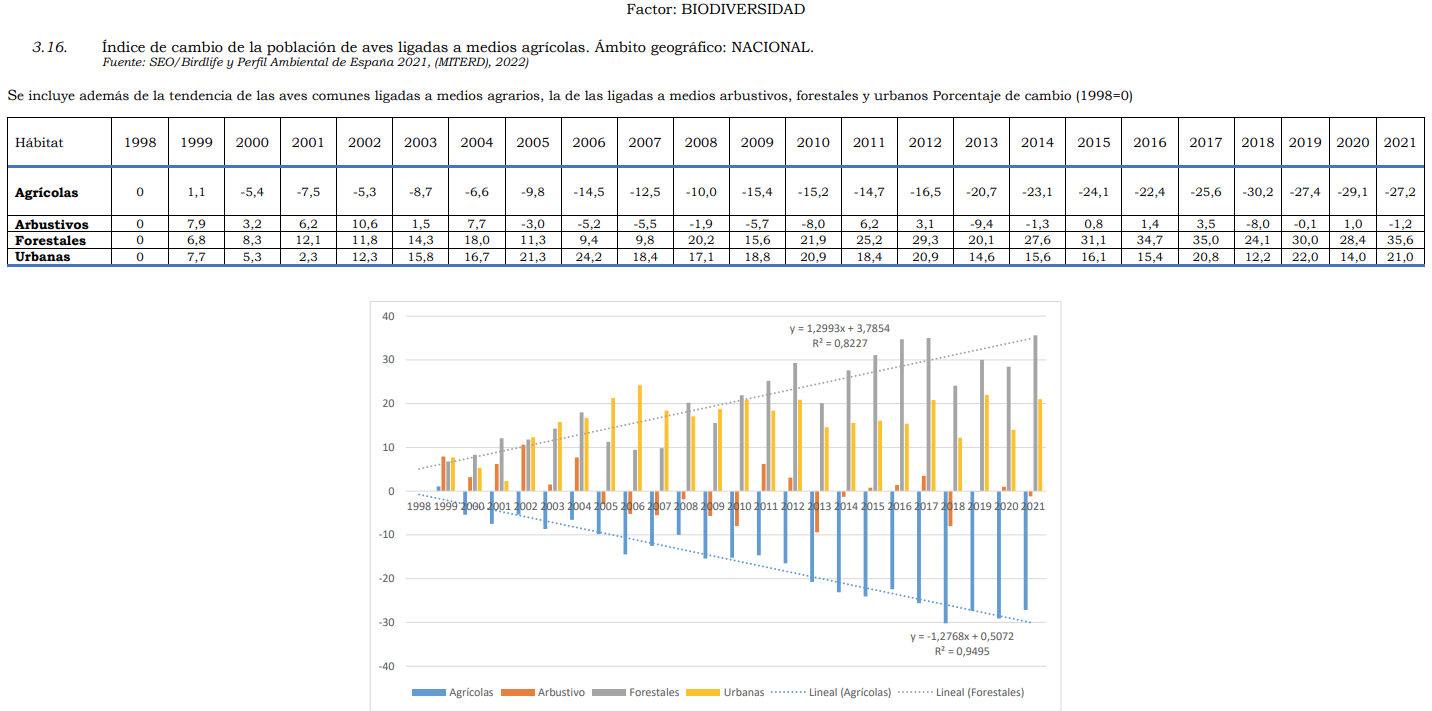 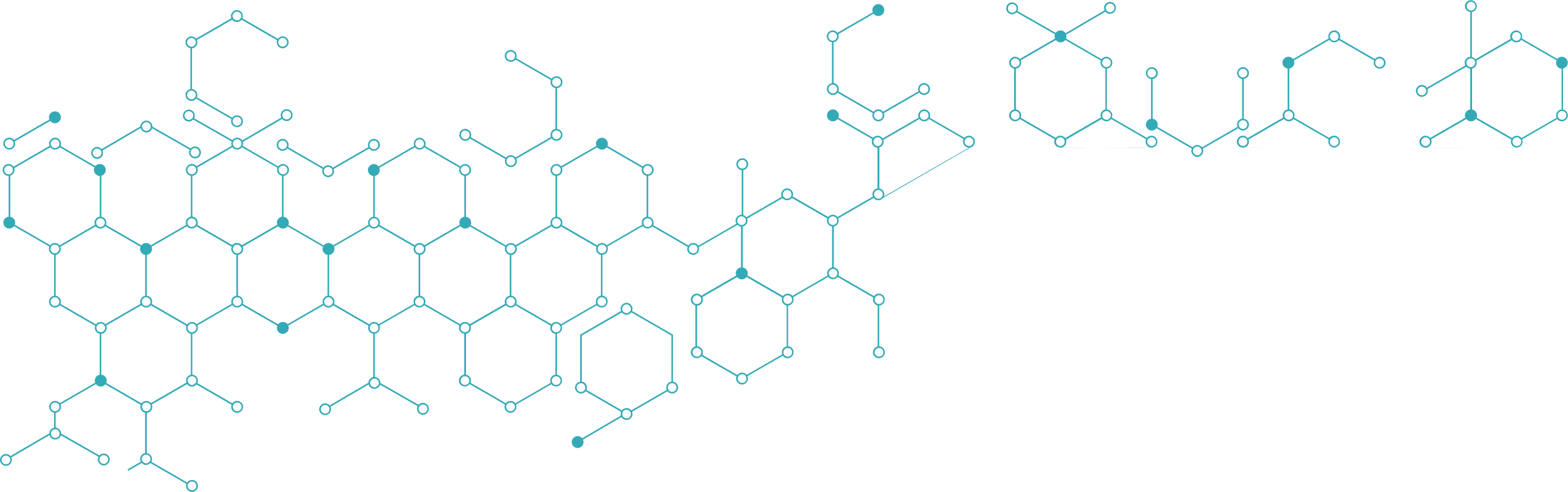 GESTIÓN DEL ÉXITO 
PARA LAS EMPRESAS AGROALIMENTARIAS
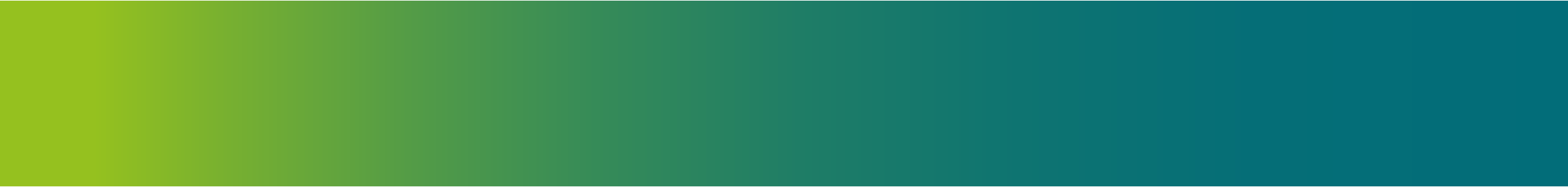 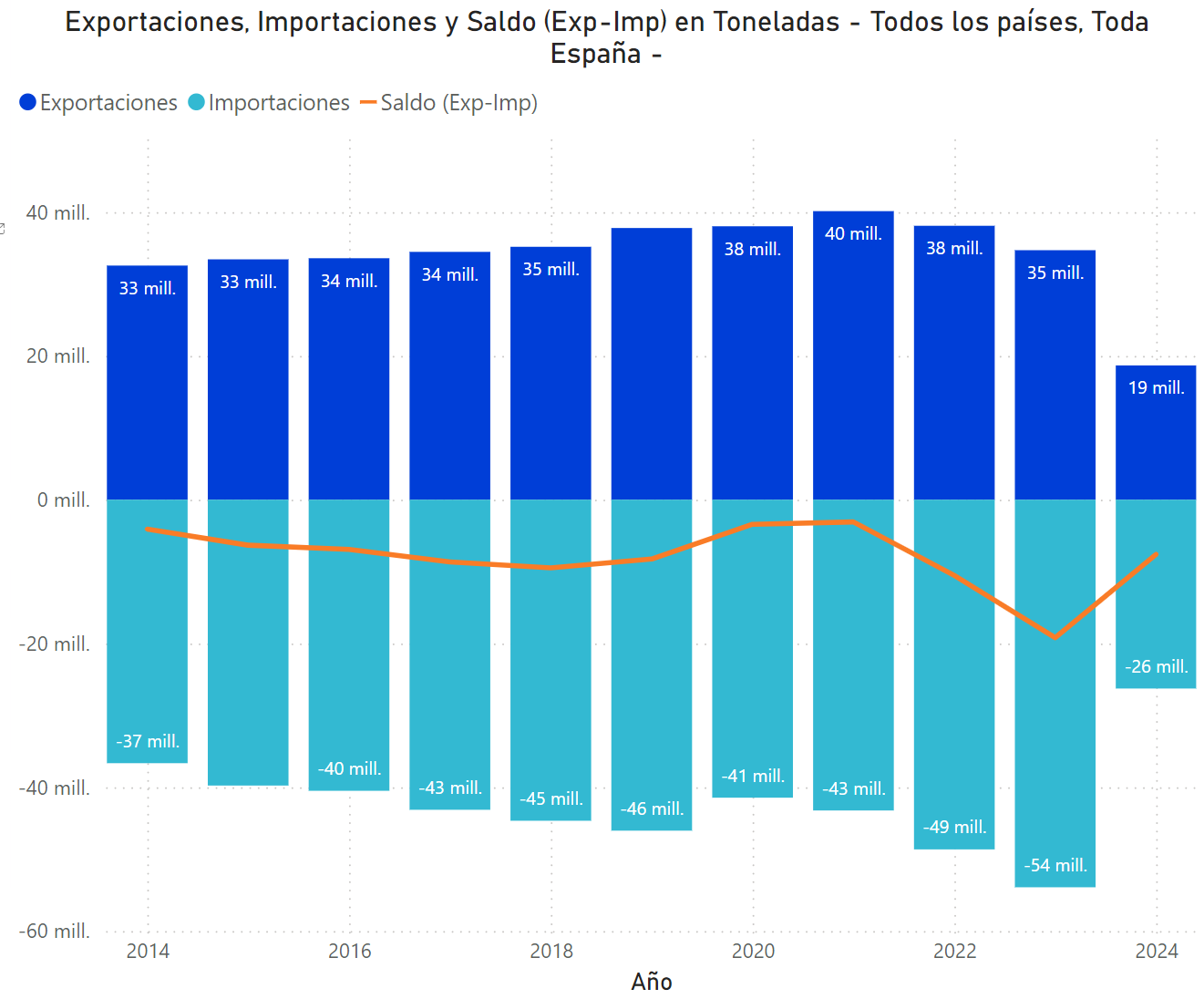 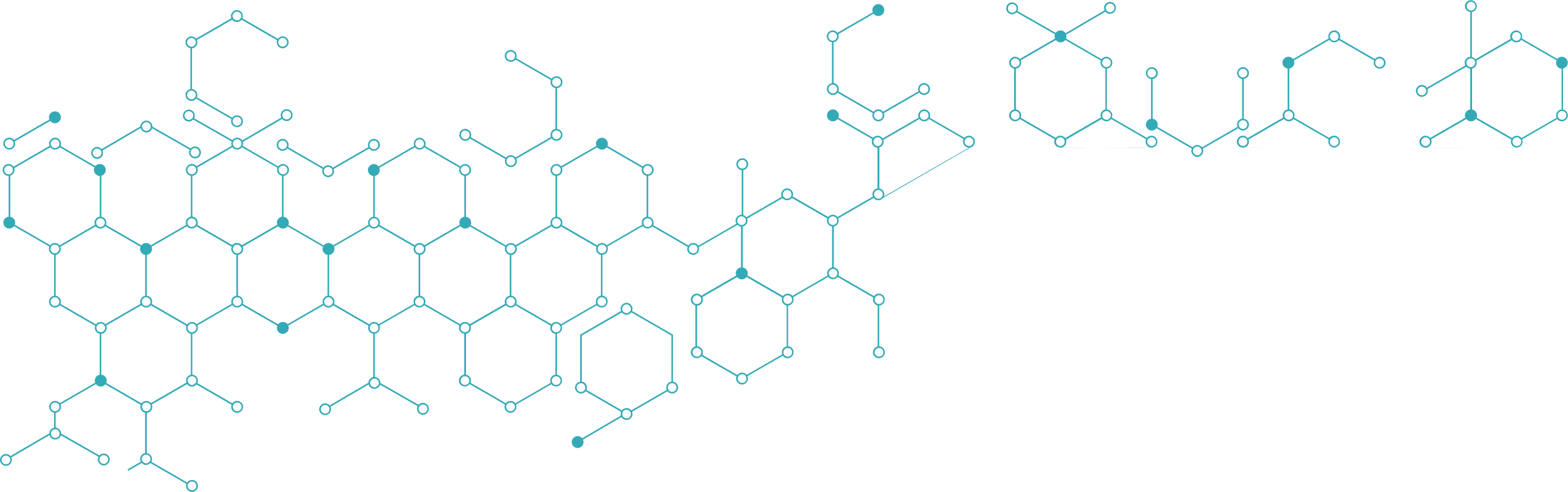 GESTIÓN DEL ÉXITO 
PARA LAS EMPRESAS AGROALIMENTARIAS
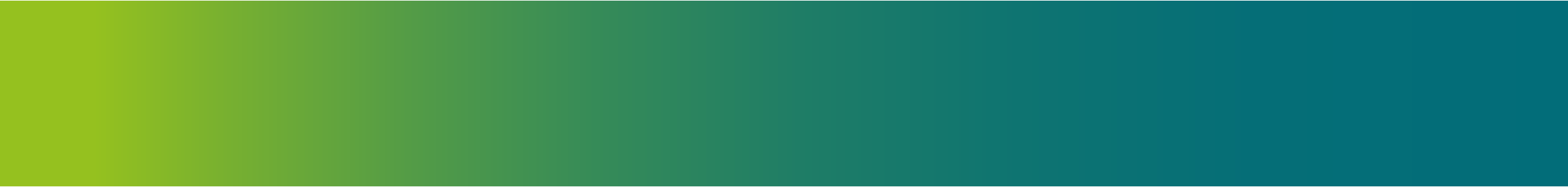 Algunos retos en materia de datos y digitalización mirando al futuro
Sostenibilidad: ¿Económica vs Ambiental o corto plazo vs largo plazo?
Datos desagregados (micro) de carácter ambiental: análisis y diagnósticos precisos; eficiencia; sinergias o tradeoffs; benchmarking…
Sostenibilidad social:
Más atención a la distribución de los resultados y no solo a los valores medios o agregados
Empleo en el sector agroalimentario: situación de los asalariados; demanda laboral; relación entre empleo-digitalización-automatización-IA
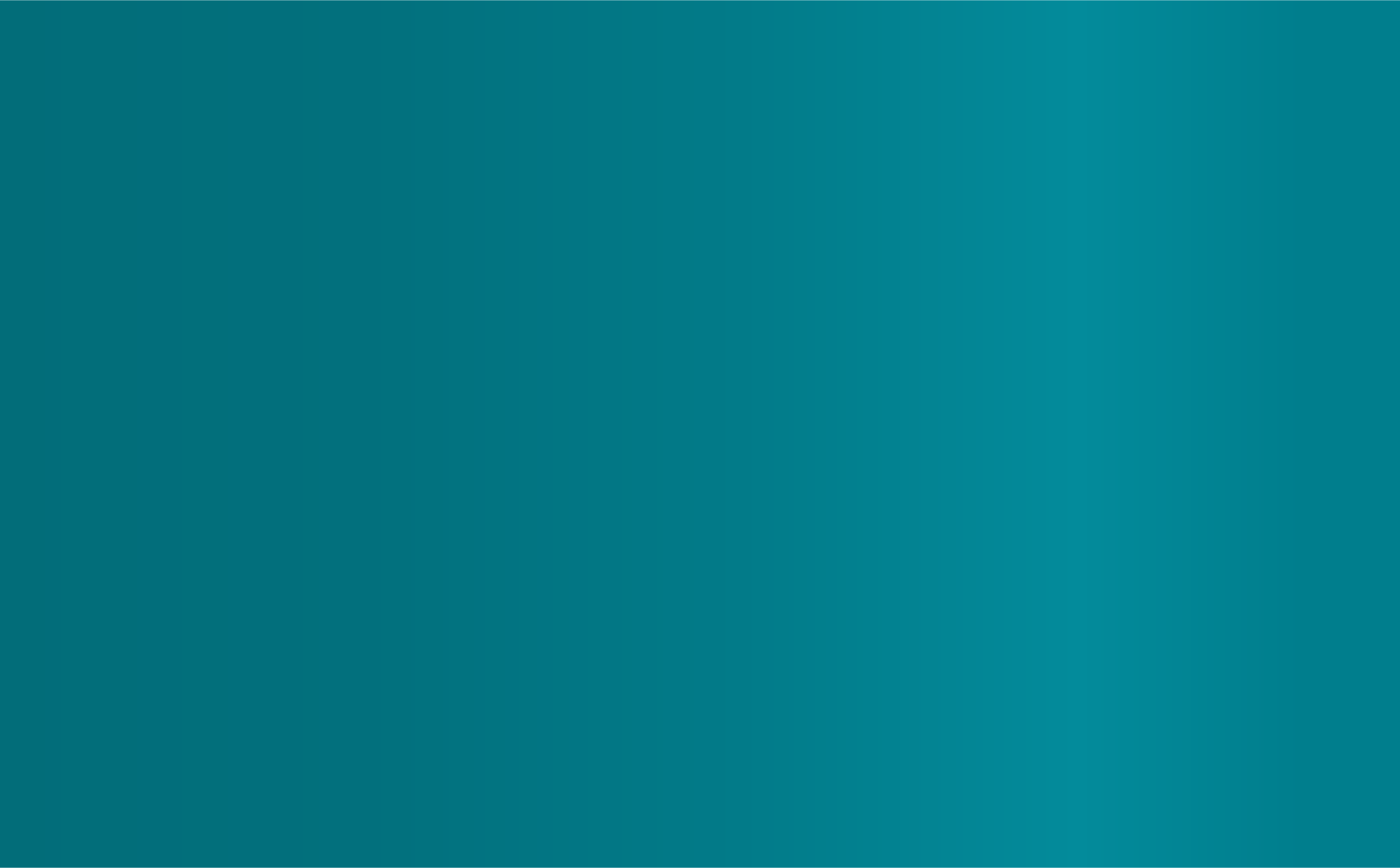 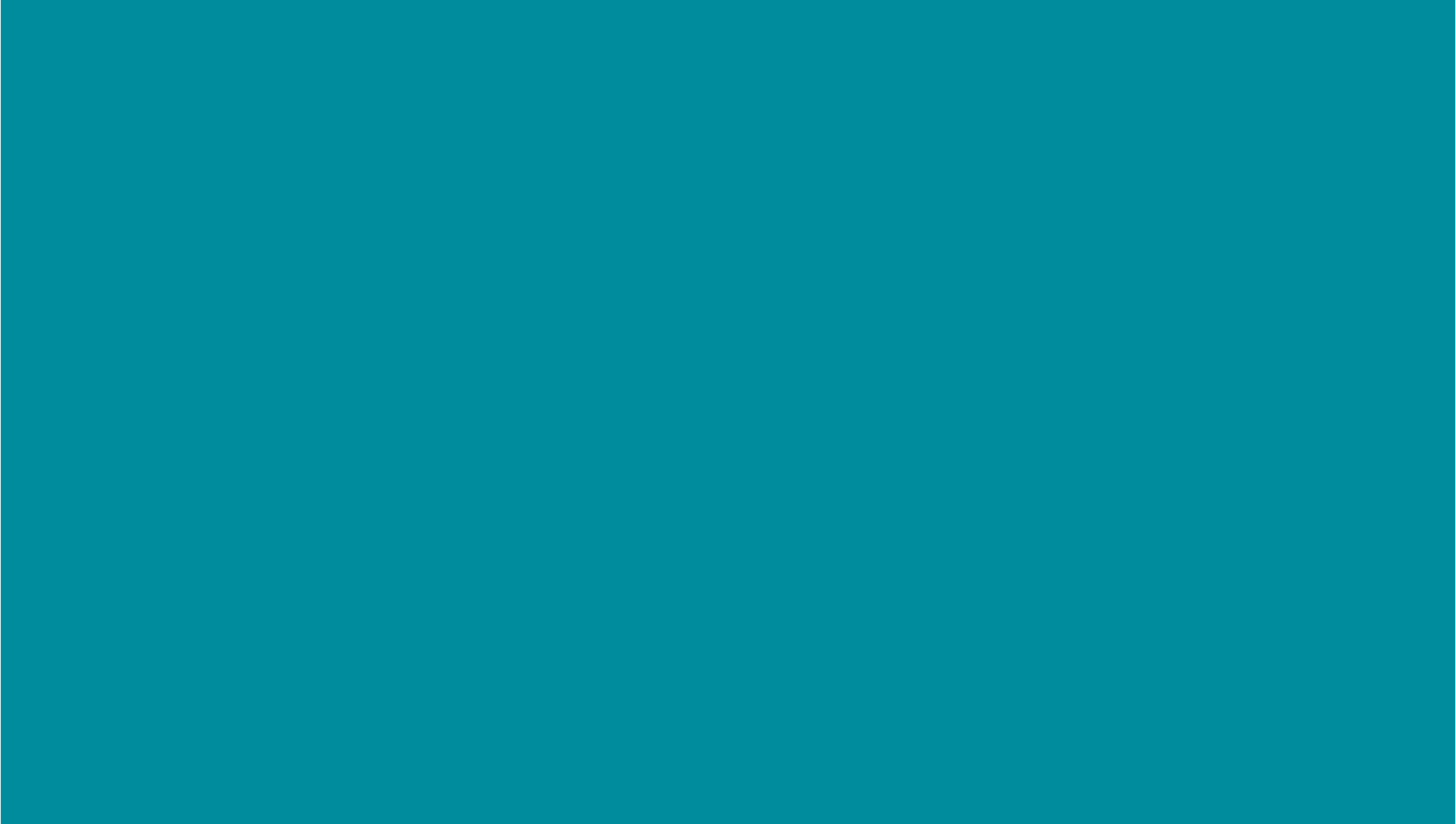 Muchas gracias
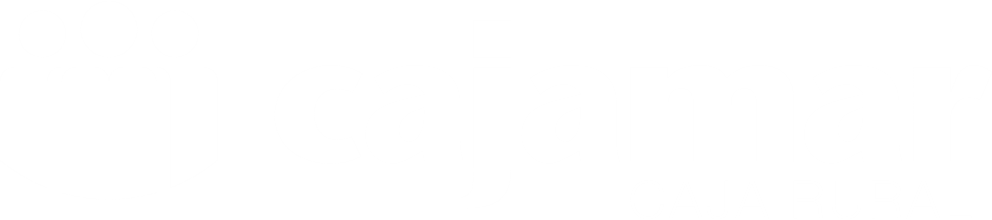 https://www.plataformatierra.es
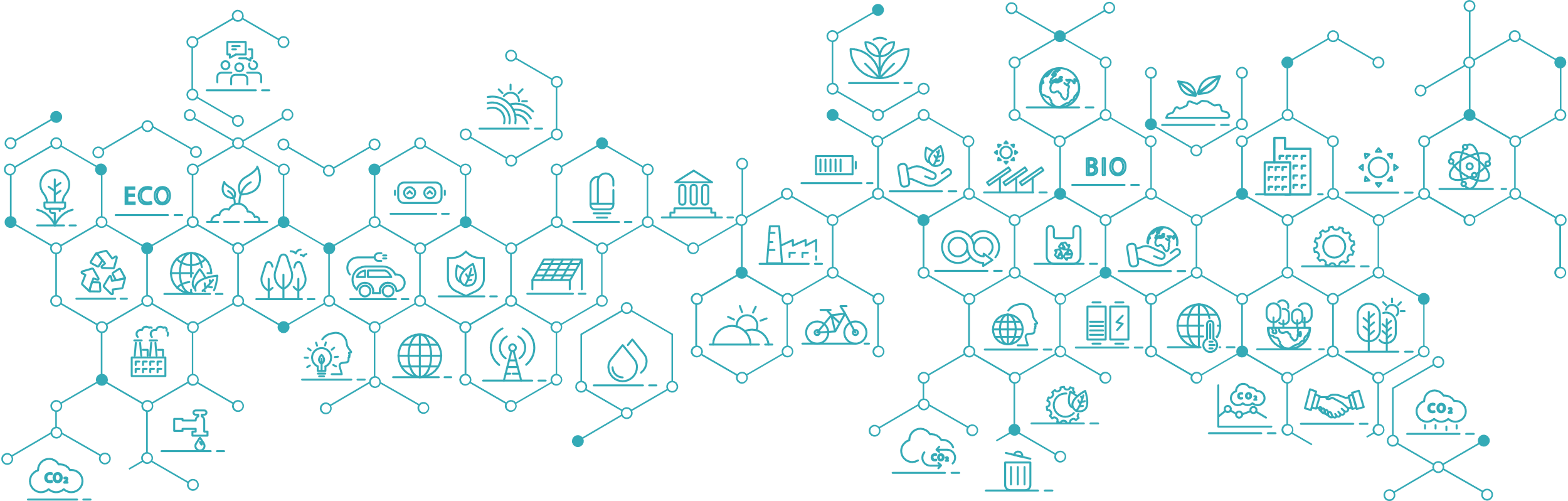 GESTIÓN DEL ÉXITO
PARA LAS EMPRESAS AGROALIMENTARIAS
[ LA VISIÓN DE CAJAMAR ]